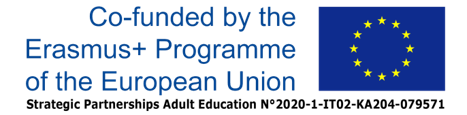 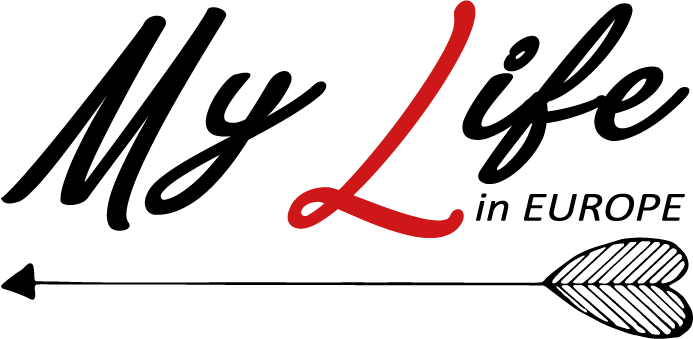 The GameThe cards as narrative stimuli
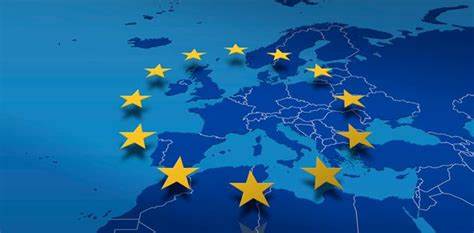 GRAZIA CHIARINI – SARA CALCINI
LUA
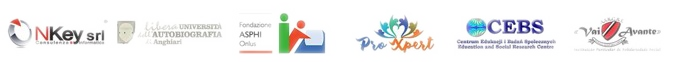 Life is a game
If we think about our adventures and tell them to some friends or relatives, we realize that our life has been like a kind of game. A game made of many matches, now won, now lost.
When we write down our memories, we put them one after the other, aligning them like the cards of a game, on a table.
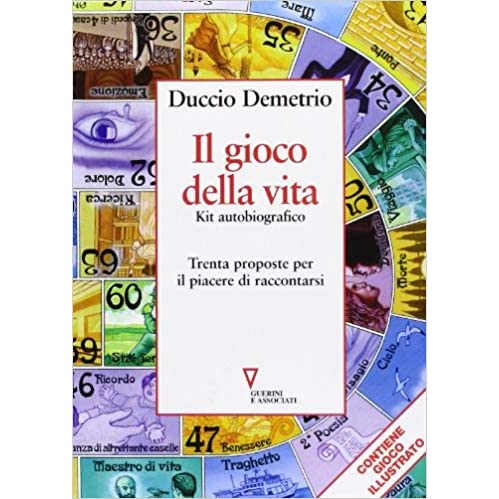 DR.SSA GRAZIA CHIARINI E DR.SSA SARA CALCINI
2
Life as a set of events
We play with our memories and realize that we are making a kind of script, like in a movie. 
Some memories are pleasant, some are painful, some are beautiful, others are hidden even without knowing it.
Life as a set of events, plots, ups and downs, falls and shooting, stops and new departures is comparable to the games and plots of a comedy.
3
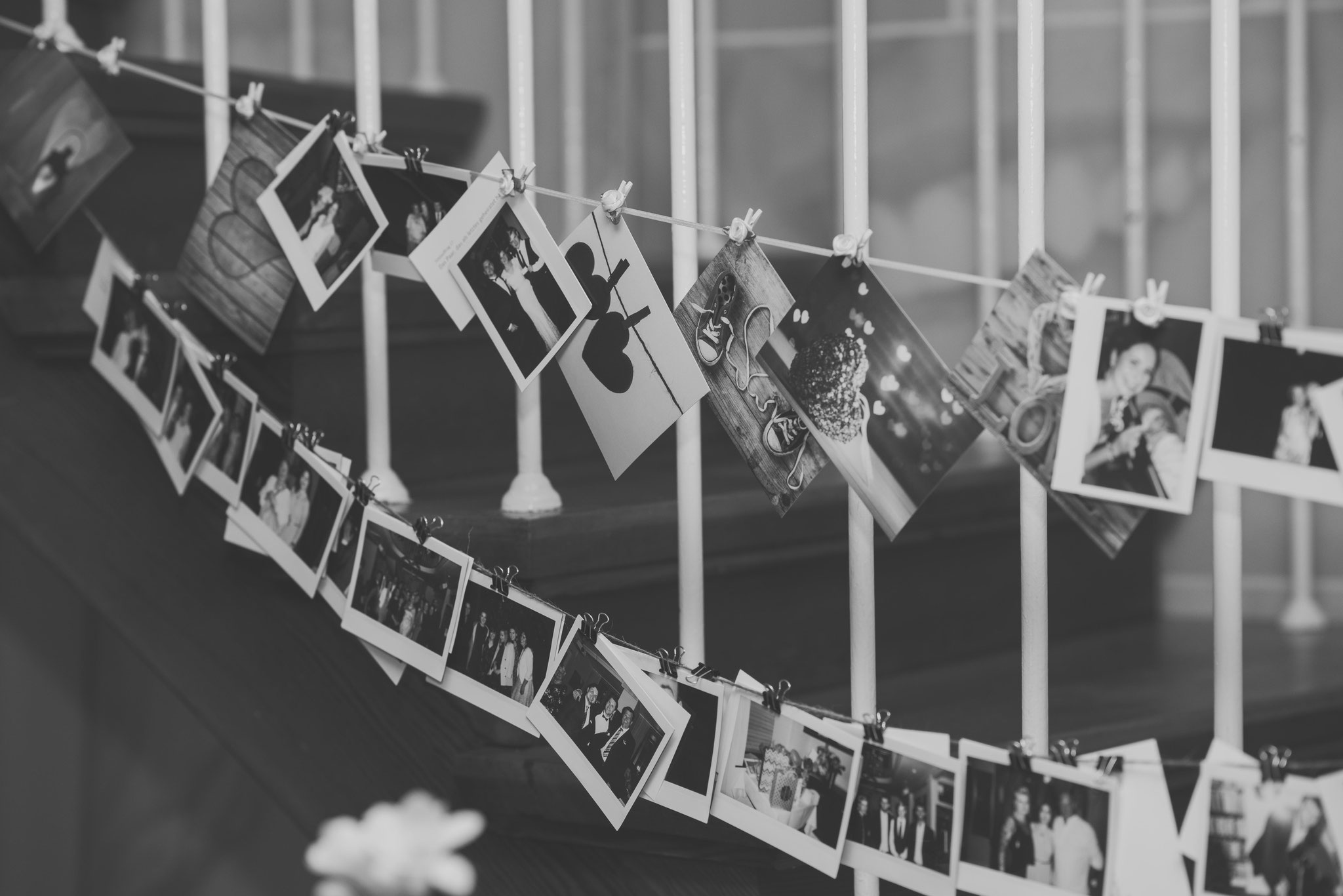 A game we can play many times
No memory is an exact copy of what really happened.
What we write on a memory can be expanded, modified.
An autobiography can be rewritten so many times.
The Game My Life can be played many times, in many different ways and in different contexts.
DR.SSA GRAZIA CHIARINI E DR.SSA SARA CALCINI
4
Psychological scientific studies tell us that:
Personal revelation of self is not only good for our emotional health, but also increases our physical health. 
Suppressing internal problems requires a devastating toll on the health, affects the immune system. 
It is never too late to heal old emotional wounds

Opening Up by Writing it down: how expressive writing  improves Health and Eases Emotional Pain James W. Pennebaker (2016)
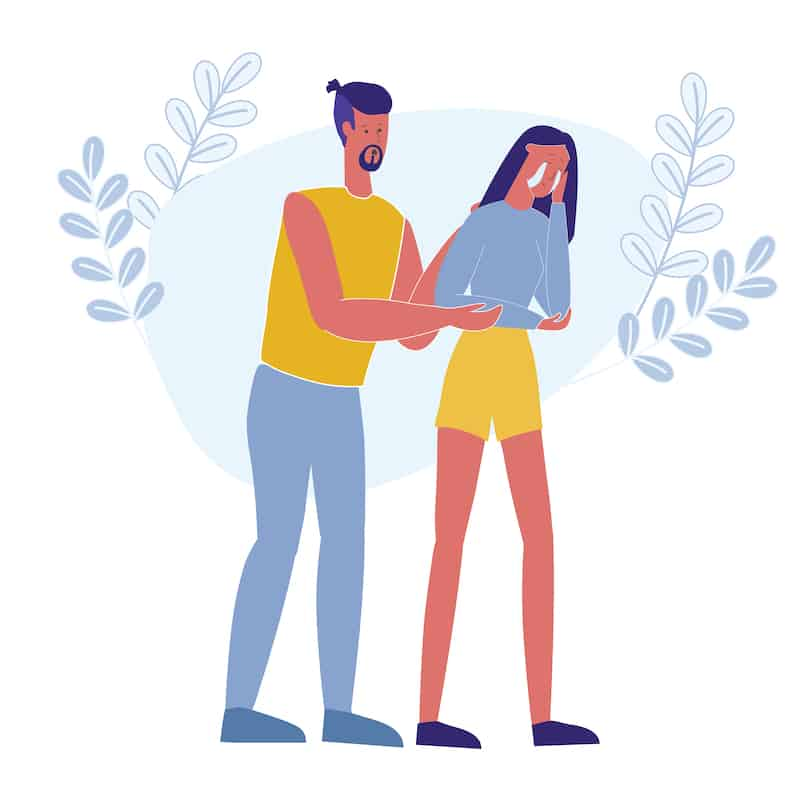 DR.SSA GRAZIA CHIARINI E DR.SSA SARA CALCINI
5
Writing for older adults
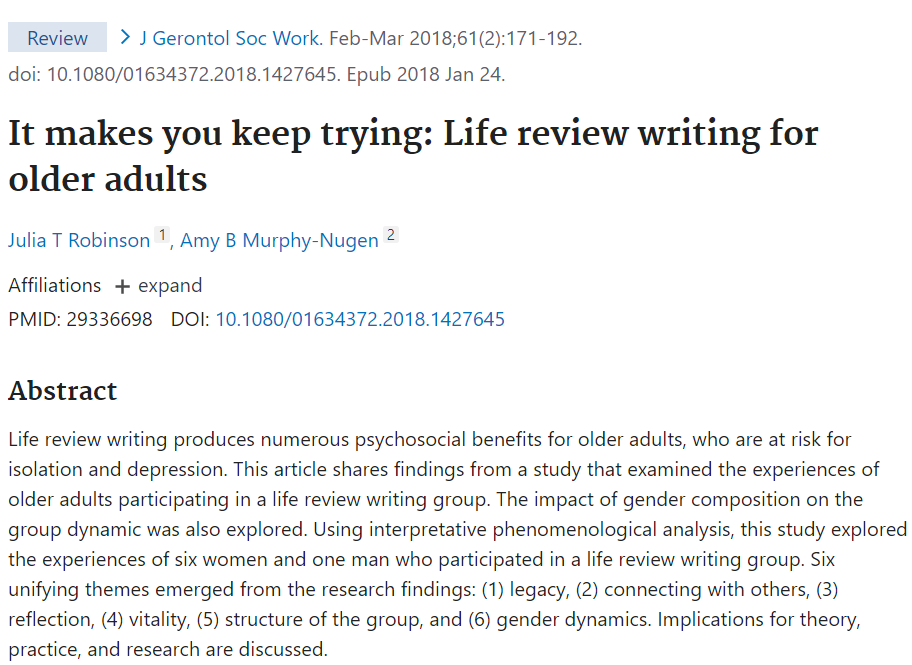 Life review writing produces numerous psychosocial benefits for older adults. who are at risk for isolation and depression.
DR.SSA GRAZIA CHIARINI E DR.SSA SARA CALCINI
6
All this happens, in a narration and writing group, if the master follows some rules.
He/she has:  
experienced My Life Game personally in the various versions, flexibility, respect, active listening, not judgment, care of others, knowledge that the time of communication is a time of care (Italian law 219/2017)
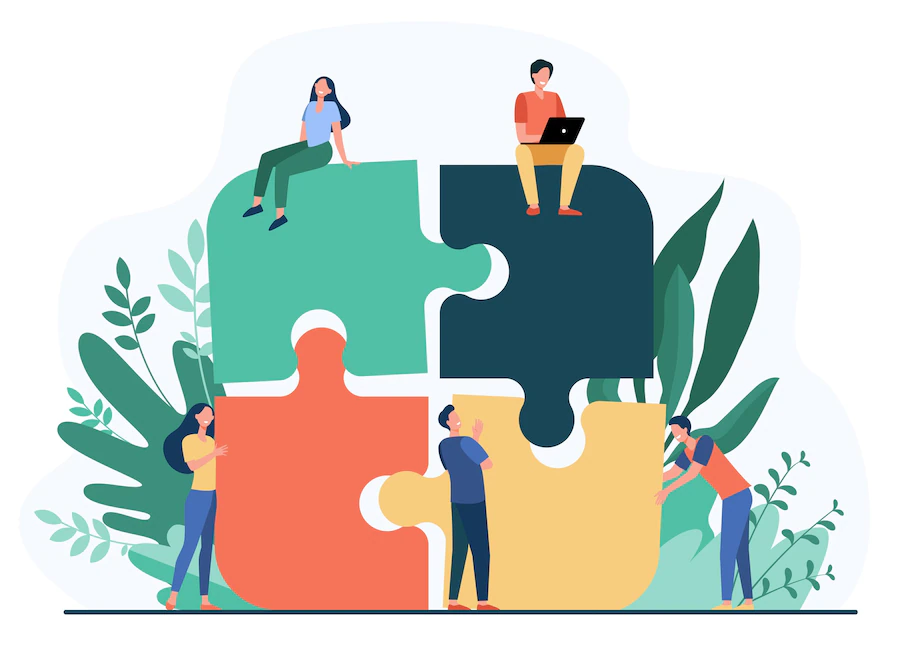 DR.SSA GRAZIA CHIARINI E DR.SSA SARA CALCINI
7
The pedagogical objectives of the working group
8
Learning to listen/observe/perceive carefully
Improve self-awareness, emotions and the mechanisms of constructing meanings.
Developing the exploration of different points of view
Acceptance of diversity
Exercise empaty   Put yourself in the shoes of the other.
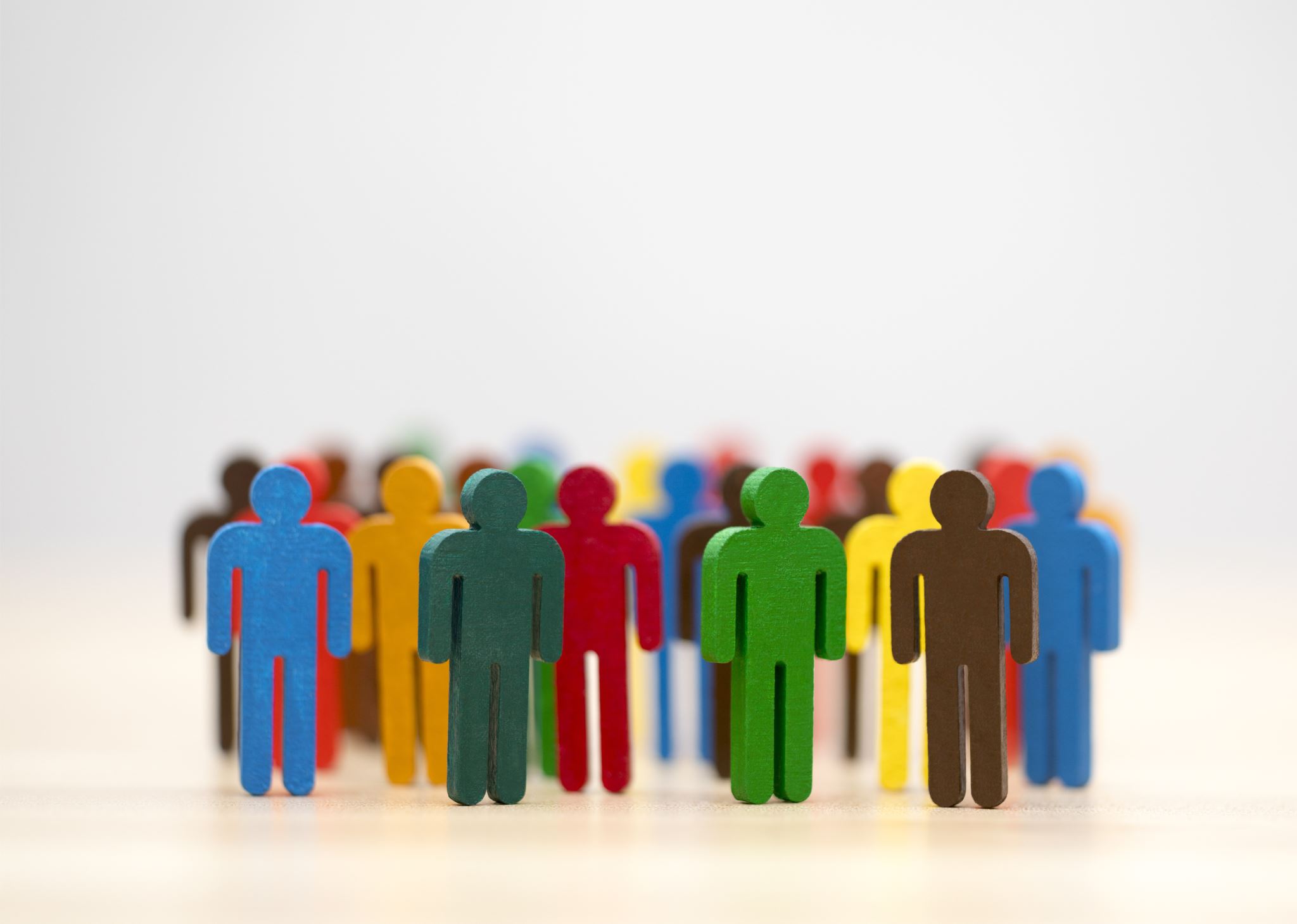 DR.SSA GRAZIA CHIARINI E DR.SSA SARA CALCINI
The stages of a group meeting with changes depending on the context
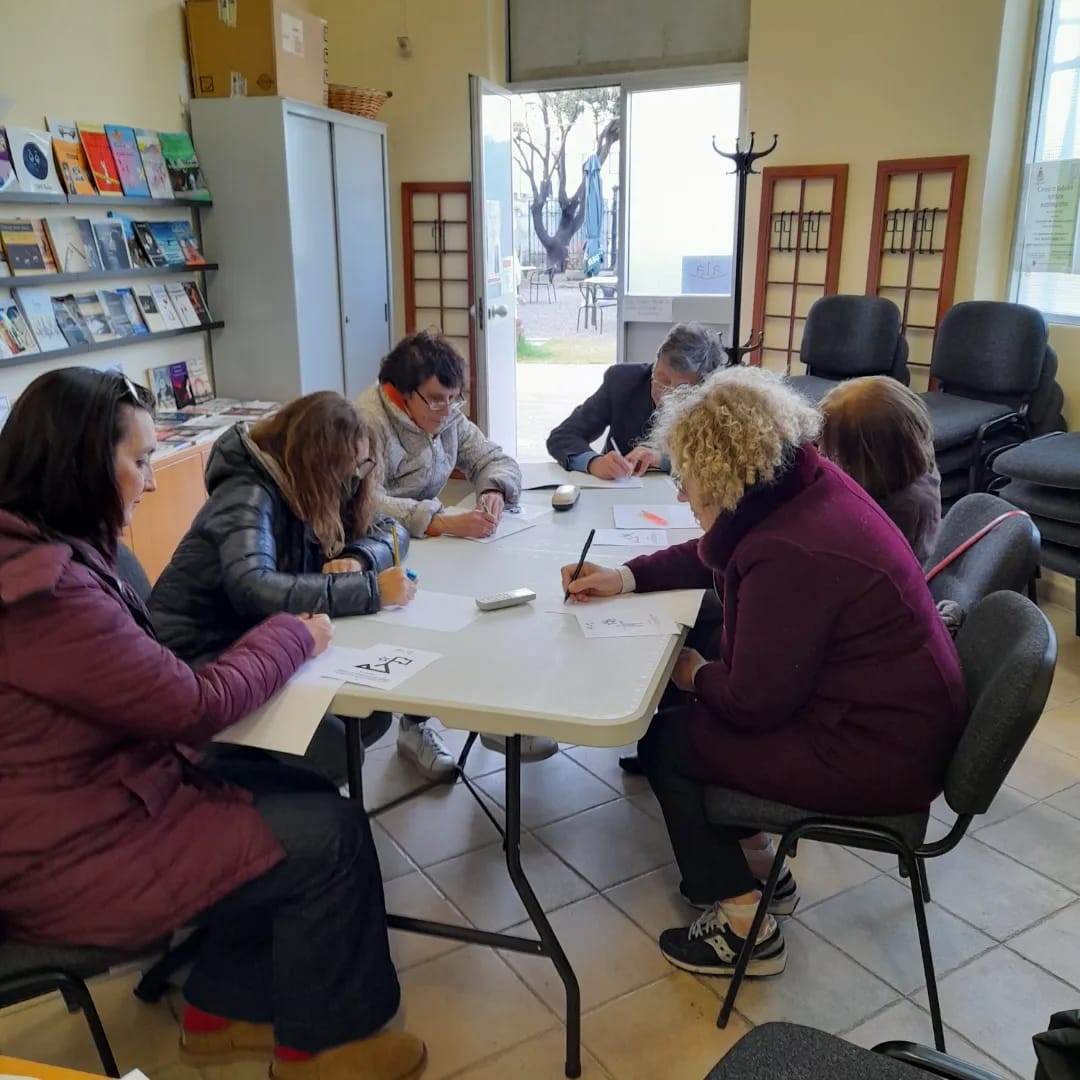 All participants present themselves saying their name. 
The master presents himself/herself , the Project, the chosen game, the methodology, the number of meetings of the path, questionnaires to be completed before and after the game path.  
Group rules: confidentiality, not judgment, listening, free sharing, respect for each other.
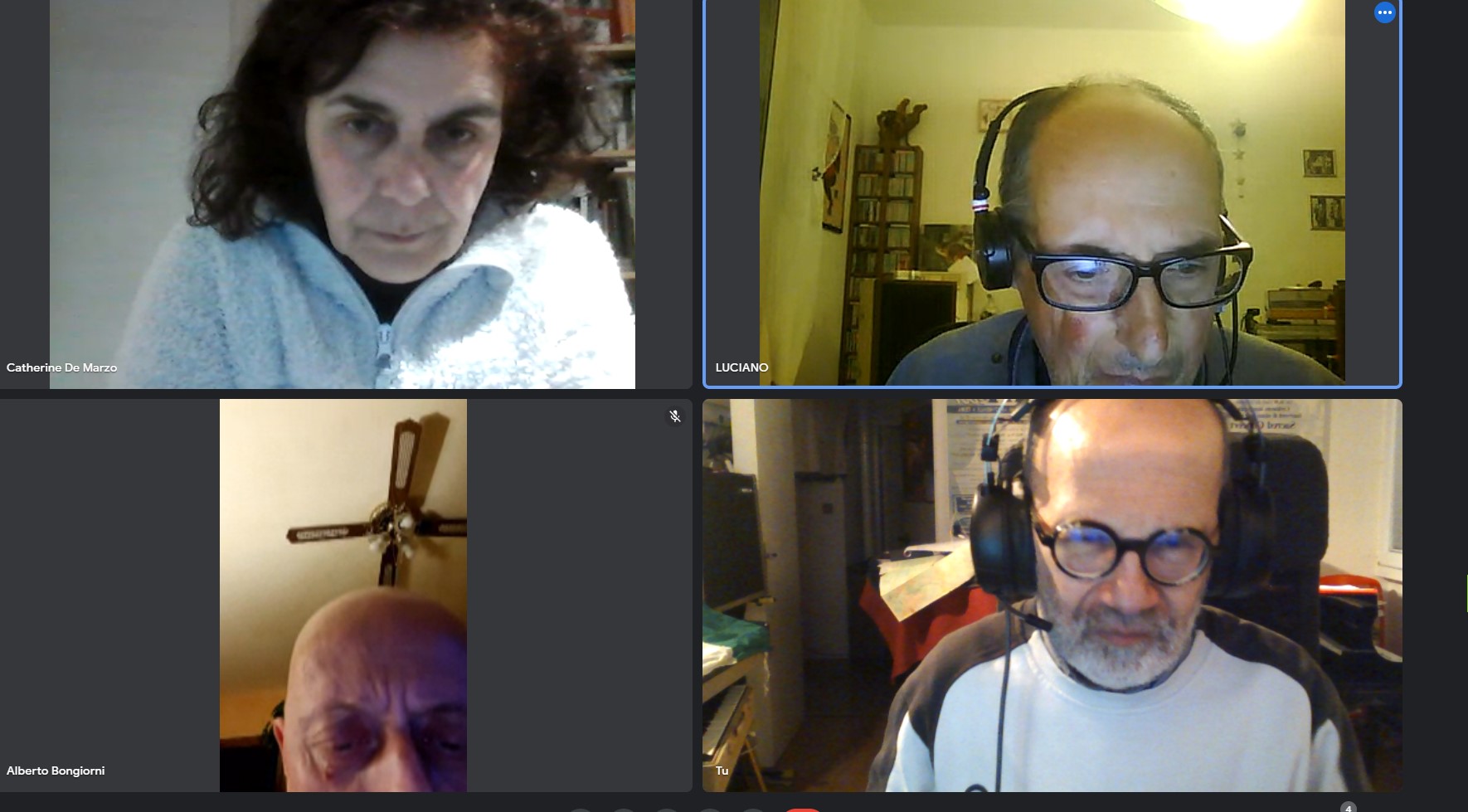 DR.SSA GRAZIA CHIARINI E DR.SSA SARA CALCINI
9
10
Invitation to writing, without forcing. The Master can give indications on the duration time of a writing if necessary. Example 4-5 minutes or more
 Invitation to share contents with reading aloud of the writings. If there is not enough time to share all the writings the Master asks participants to say three keywords of their writing.                                                                                                                                                               Reception of the emotions and reflections of the various participants                                                                                                                                                                                     At the end of the game : the Master asks participants how they felt to write about themselves, what emotions they felt, what doubts. The master gives directions for the next meeting.
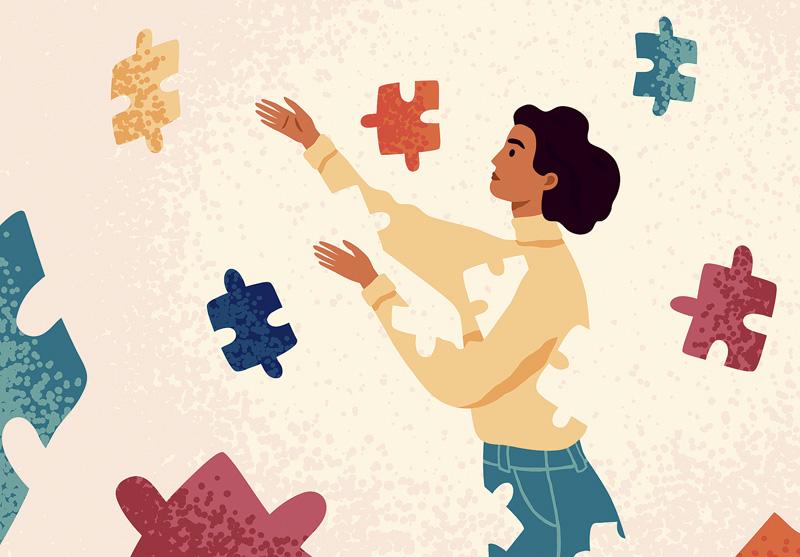 DR.SSA GRAZIA CHIARINI E DR.SSA SARA CALCINI
The positive effects of writing in very older adults.
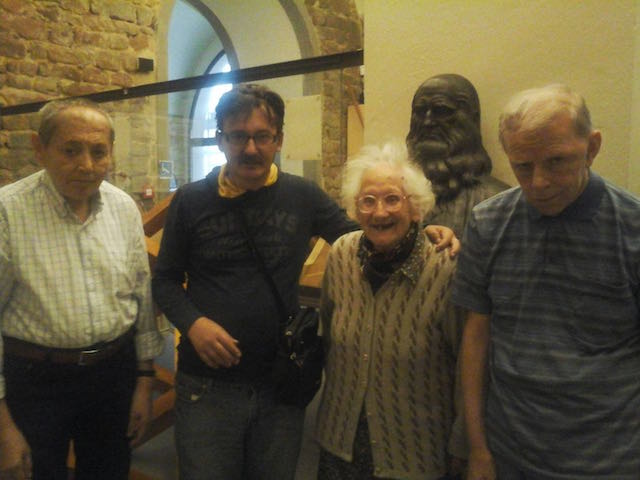 The older adults has accumulated many experiences. 
The story of themselves opens a space for reflection that also helps to rediscover the sense of their choices. 
The positive effects of writing are to be able to materialize thoughts and emotions, allowing the person to process them.
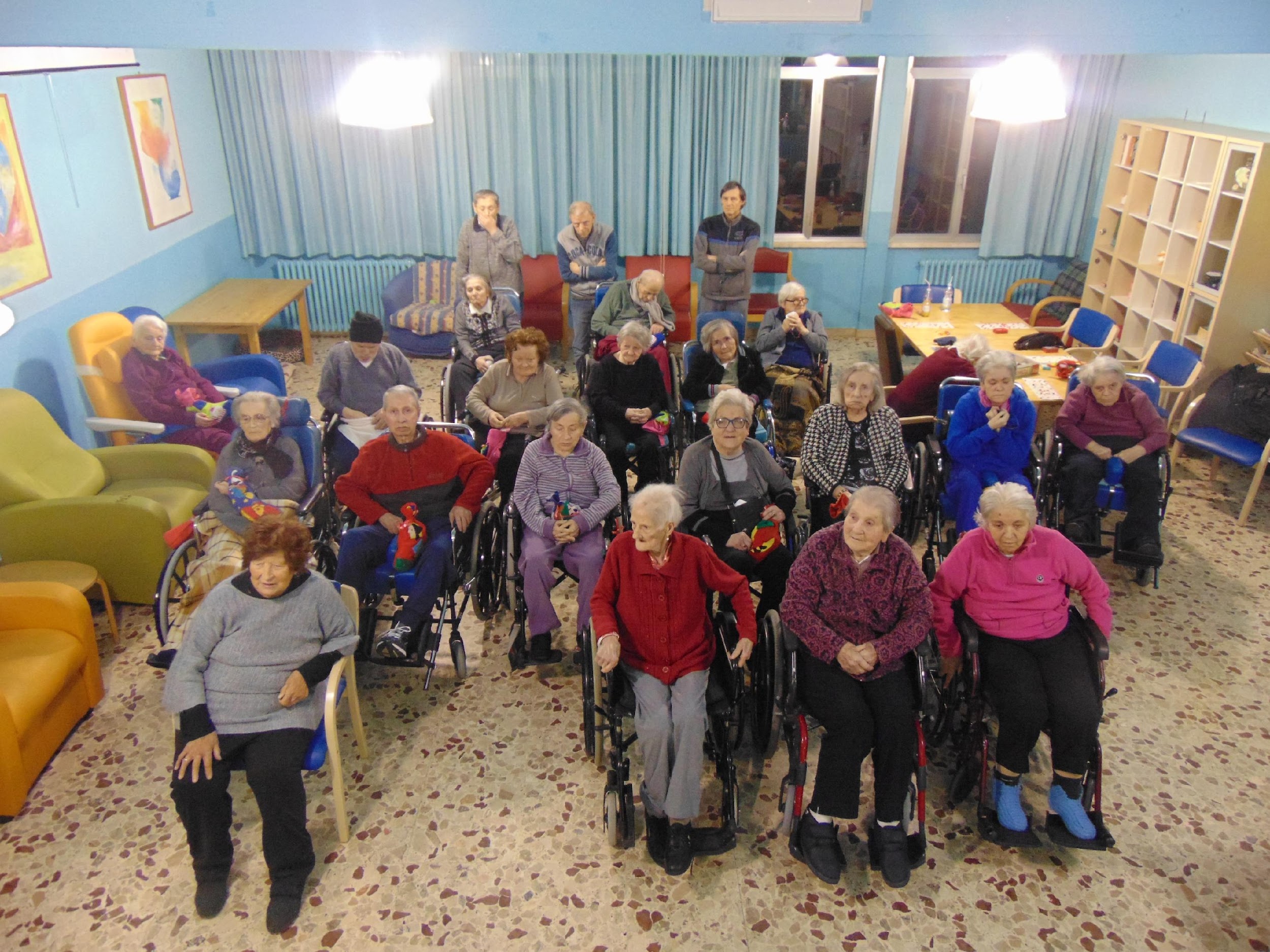 DR.SSA GRAZIA CHIARINI E DR.SSA SARA CALCINI
11
Some aspects of group play with older people
The older people who make up the group, depending on their specificity, the present resources, the preferences they manifest, indicate to the master the rules to follow. 
The path must be sewn on the person. 
The environment that welcomes the group must be suitable, protected from noise and the coming and going of people. The light and temperature in the room, all helps to make the meeting place cozy.
DR.SSA GRAZIA CHIARINI E DR.SSA SARA CALCINI
12
Some aspects of group play with older people
The master invites people to position themselves where they prefer inside a circle or around a table, even those who are in a wheelchair, with delicacy and respect.  
Very old people should not be too numerous: hearing and visual difficulties, if present, should not invalidate participation, listening should not be too tiring. 
With seniors who have cognitive problems the master can open the pages of the past but without forcing. The important that he/she can express what he wants freely.
13
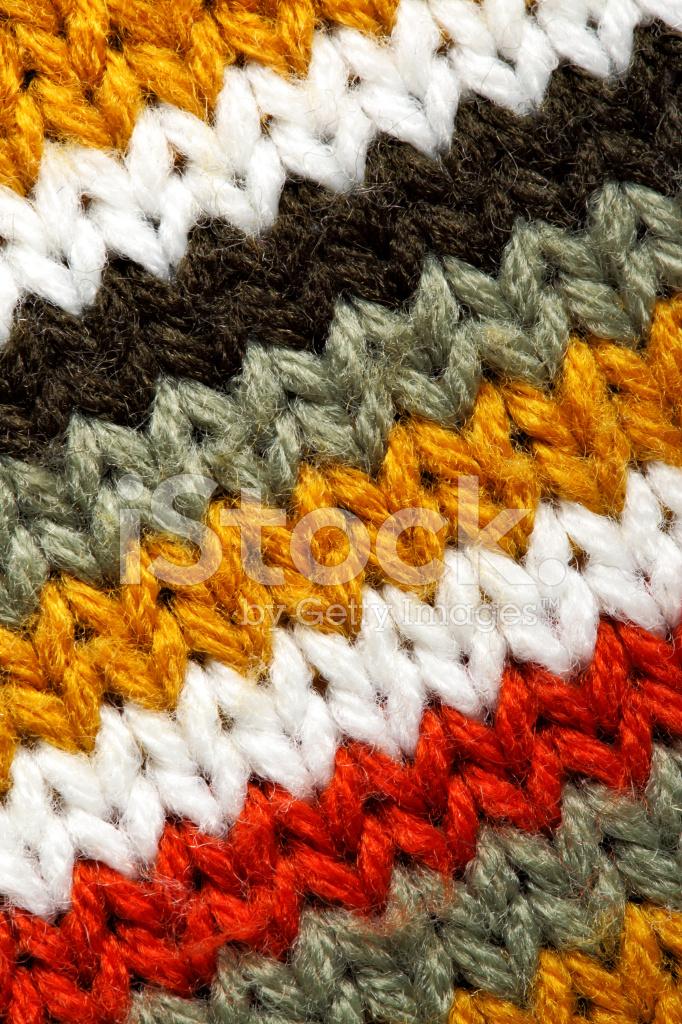 If we want to write our autobiography…
We reread our writings and we give them an order and a sense. 
For example a chronological time order: memories of childhood, of adulthood, of senility.  
For each period read what we wrote: the beautiful or bad moments, people known, family, adventures, desires, expectations. Is something missing? Shall we add something? 
Our story describes an individual life in its evolution, in its connections with social, historical, public events.
DR.SSA GRAZIA CHIARINI E DR.SSA SARA CALCINI
14
If we want to write our autobiography…
We can also ask questions, think over our writings with an introspective vision.  
Who I am? Do I recognize myself in my stories? Have I achieved the goals I wanted to achieve? What have I learned? 
With the 64-card deck it is easier to write an introspective autobiography because it contains various stimuli of a reflexive type.
15
Our autobiography may have the guise of a:
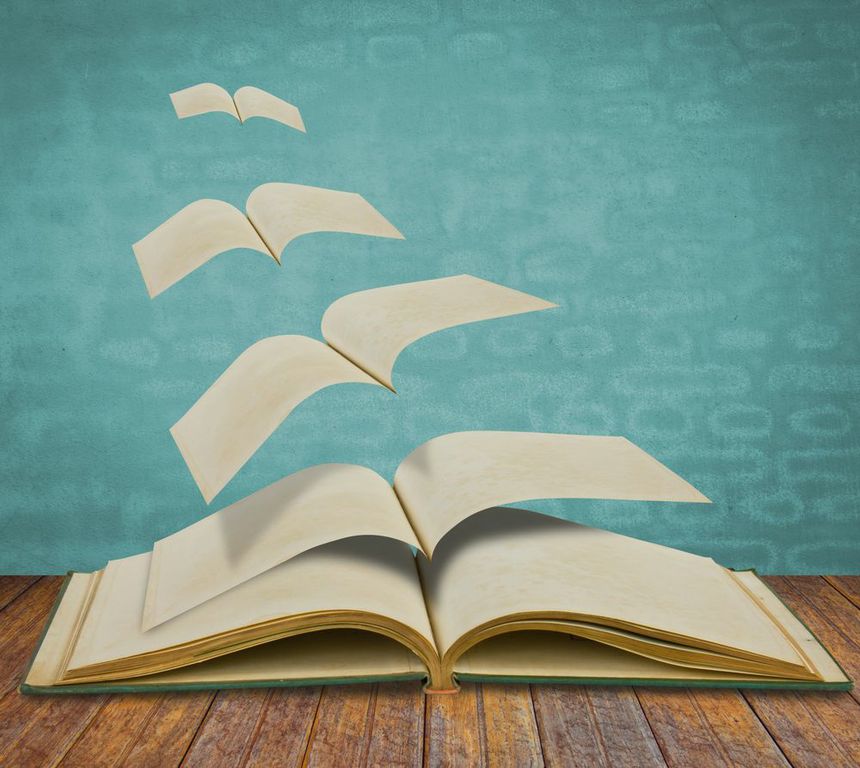 novel of training 
novel of adventure 
mystery novel 
love novel 
novel of travel 
philosophical essay 
intimate novel 
experiential chronicle
 poetic prose
DR.SSA GRAZIA CHIARINI E DR.SSA SARA CALCINI
16
The essential plot of an autobiography
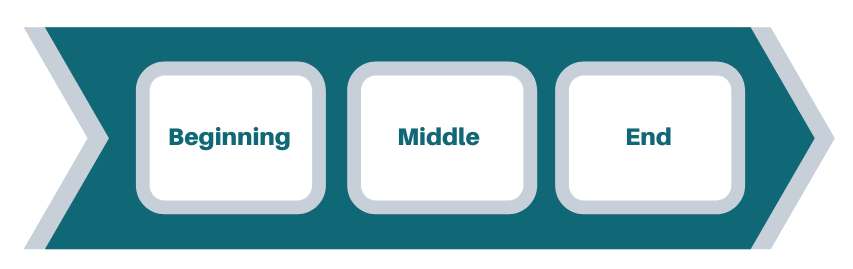 INCIPIT : my life begins ( things, events, faces, noises, reflections, people, facts)
RUIT : My life runs ( education, the family, childhood environments, adult figures, peers, games, crisis, breakups, turns, desires, budgets, meetings, passions)
EXIT : My life ends for the moment ( results achieved, not achieved, future programs)
I
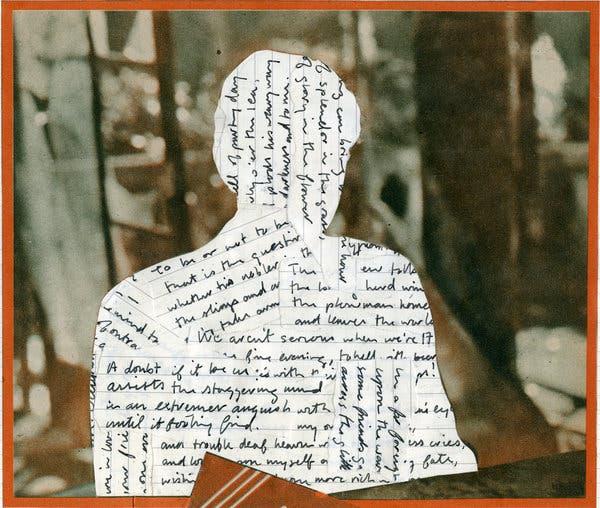 DR.SSA GRAZIA CHIARINI E DR.SSA SARA CALCINI
17
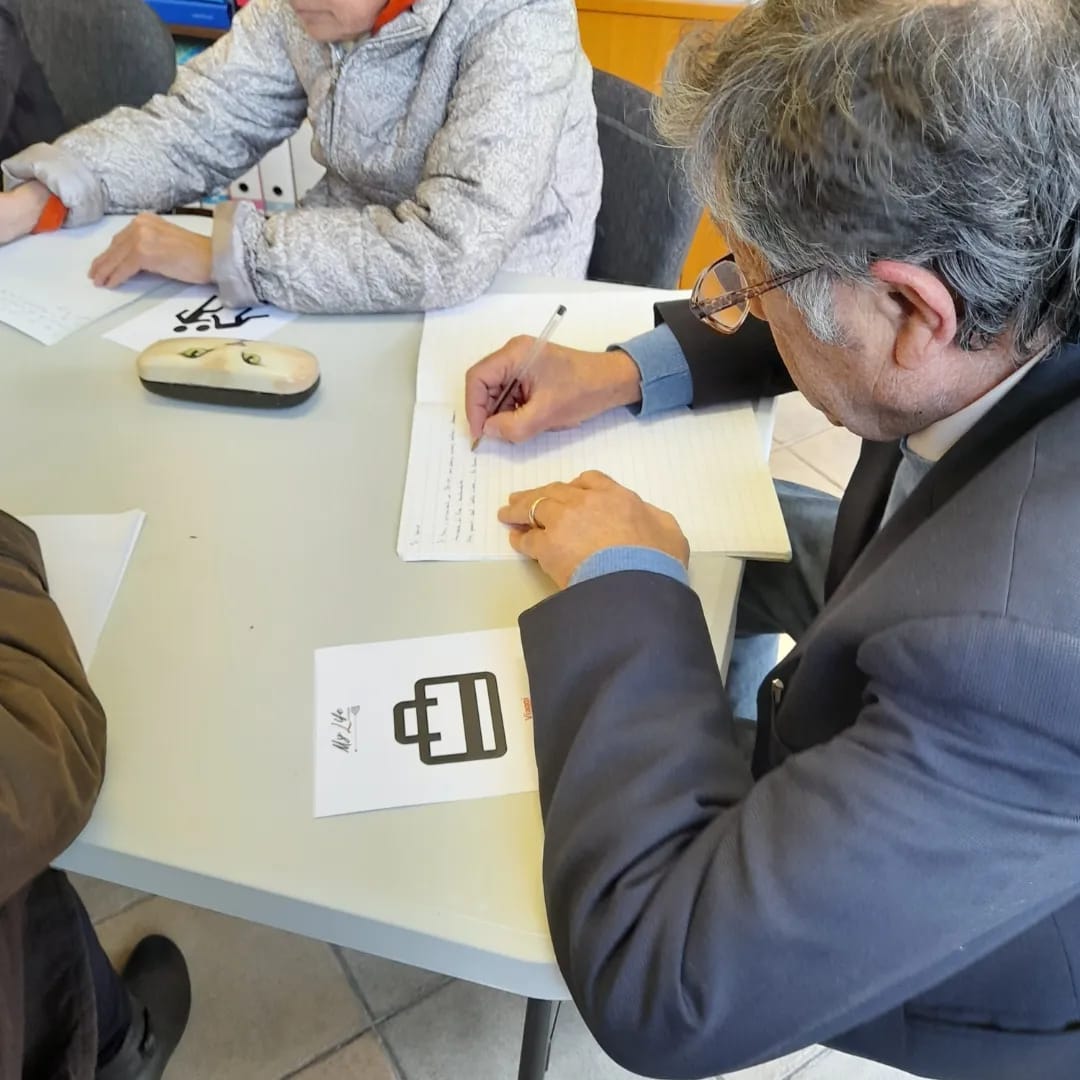 My Life The Game
It has some features of cognitive games and serious games:
Use cards as stimuli to write.
It has structured activity with a path that allows you to get to the end of the game.
It has simple instructions.
It allows you to acquire new skills or consolidate those present (how to play online games).
It allows to measure the progress achieved. (cards used, written products). It favors the valorization and the gratification tied to the task.
DR.SSA GRAZIA CHIARINI E DR.SSA SARA CALCINI
18
My Life The Game
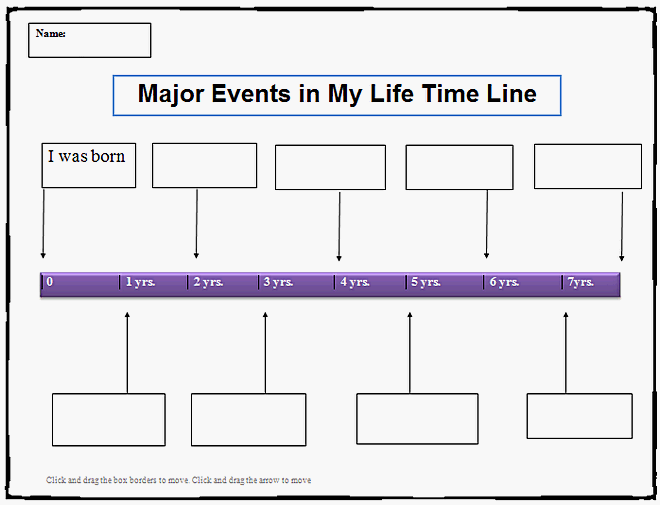 The stimuli of the cards have a chronological disposition from the first memory to the adult age, a TimeLine.
You can find specific topics to write about: work, studies, health, love, dark events and so on.
At the end of the game we can save our writings in PDF.
DR.SSA GRAZIA CHIARINI E DR.SSA SARA CALCINI
19
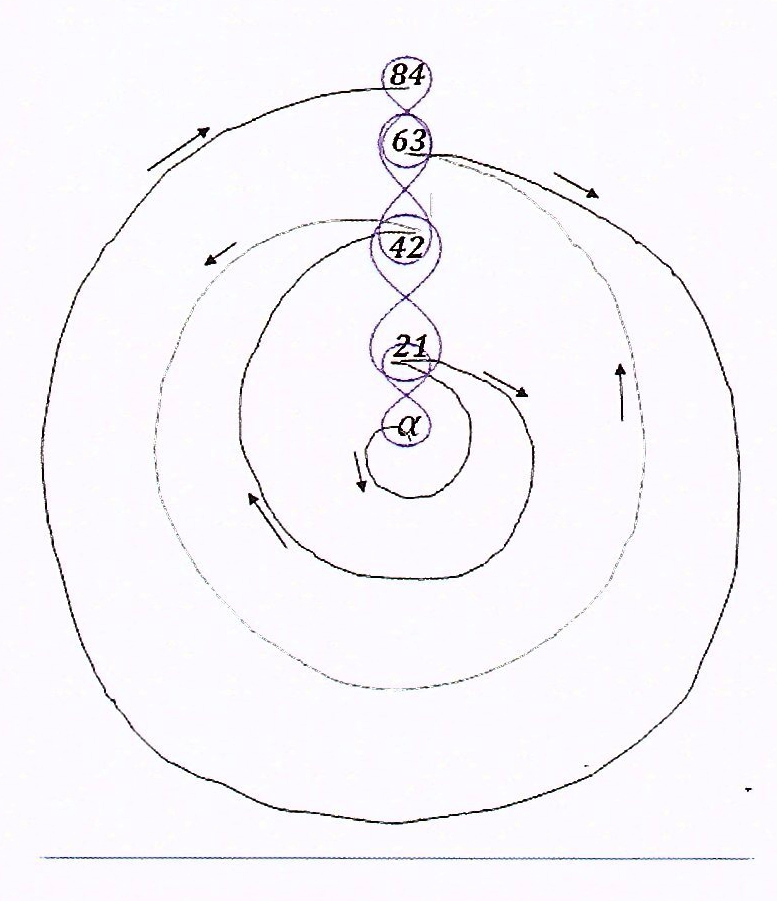 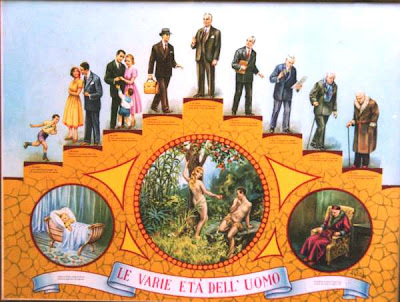 Spiral
Scale
Pyramid
Other graphic symbols representing human life
DR.SSA GRAZIA CHIARINI E DR.SSA SARA CALCINI
20
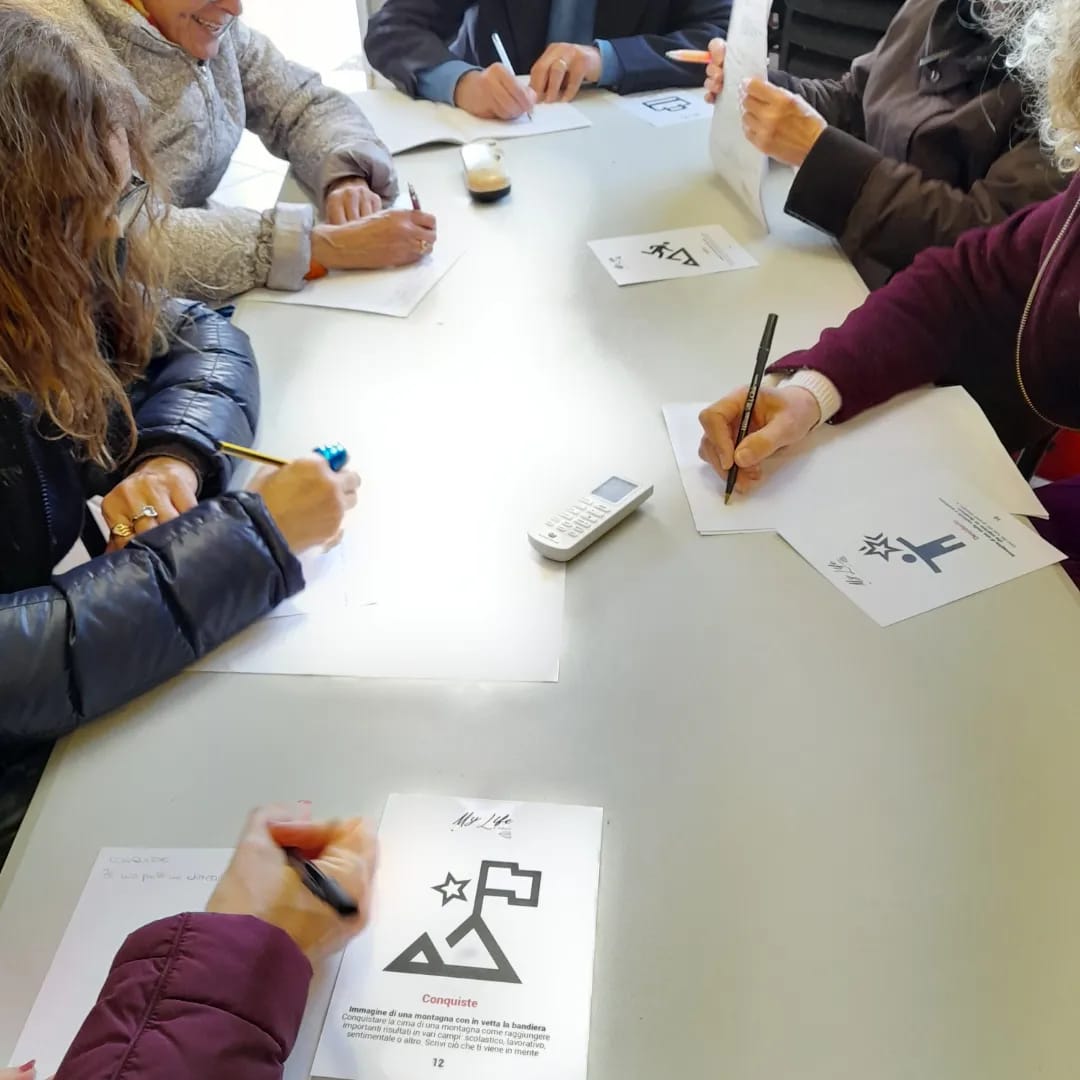 The cards of the Game
The cards are solicitations that have to bring back memories and events that happened during life.                                                                                                  
The images and the words are deliberately essential.
There is a description of the image for the blinds. 
There are some writing proposals to start.  
We can find other proposals on the manual.
Players write and then proceed in the game.
Memories can be short sentences, autobiographical fragments, sensory memories, facts.
DR.SSA GRAZIA CHIARINI E DR.SSA SARA CALCINI
21
The number of cards
To make a deck of cards we have chosen:
The contents of the cards
The name of the deck
The theme of the deck
DR.SSA GRAZIA CHIARINI E DR.SSA SARA CALCINI
22
We can choose a number of cards with a symbolic meaning but it is not mandatory
64 cards :  64 is the number of boxes in the Game of the Goose, a spiral. 64 is symbol of Unity, towards which the path must lead us (6+4=10; 1+0=1). 
22 cards : 22 is the number of the major arcana of the Tarot, cards of ancient origin with psychological implications, studied by Carl Gustav Jung and Alejandro Jodorowsky.                                                                                           12 cards : The European flag consists of a circle of 12 golden stars on a blue background. The number 12 is a symbol of perfection and wholeness.
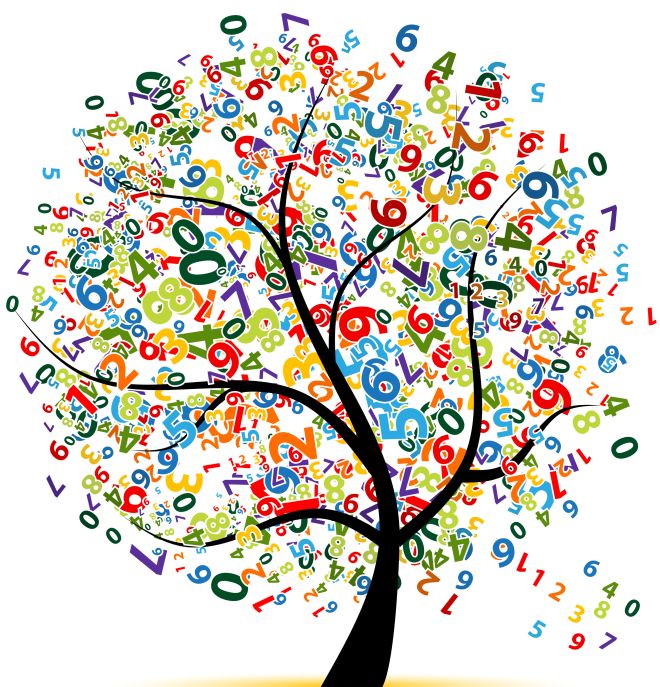 DR.SSA GRAZIA CHIARINI E DR.SSA SARA CALCINI
23
the number of cards
a fancy name
A metaphor
The name of the deck
Related to the theme we chose                            (a period of life, work, illness, school, European identity ...)
DR.SSA GRAZIA CHIARINI E DR.SSA SARA CALCINI
24
The theme of the deck
My life the Game has as main theme the writing of episodes of life according to a chronological order from the past to the present, with a linear trend. 
On each card, however, we can write about different periods of our life.
Within this path we can find some main categories of reference: 
Time : childhood, youth, adulthood, retirement, past, present, future
Space: rooms, houses, cities, landscapes, countries
DR.SSA GRAZIA CHIARINI E DR.SSA SARA CALCINI
25
The theme of the deck
Bodies/figures/faces :family members, teachers, mentors, friends, loves  
Actions/ facts : play, travel, read, study, stop, dream
Emotions:episodes linked to particular emotions ( joy, sadness, anger, fear) 
Sensory perceptions : tastes, sounds, tactile, visual perceptions, smells
Objects: backpack, book, various objects
26
Which deck to choose?
27
It depends on the time we want to dedicate to the game, the writing, the type of players,  the context.
The 64-card deck offers more opportunities to explore more aspects of our life story. It takes more time to get to the end of the game. Suitable for a round of matches.
With the 22-card deck we will arrive in less time at the end of the game. Also suitable for a single match. It can be used in the first trial of the game.
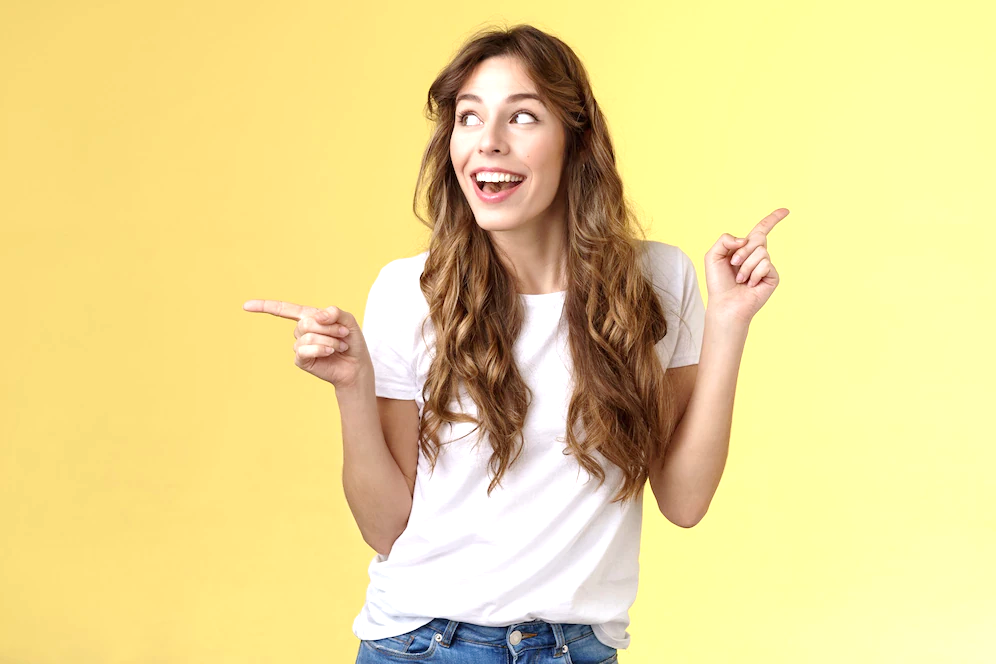 We can build new decks
DR.SSA GRAZIA CHIARINI E DR.SSA SARA CALCINI
The deck of 64 cards

Each card contains:

A number
An image
A word related to the image
A brief description of the image
In the case of photos with multiple elements choose the element we want to highlight
DR.SSA GRAZIA CHIARINI E DR.SSA SARA CALCINI
28
The deck of 64 cards
A proposal for writing. Open-Ended questions are better. 
An open-ended question is a question that cannot be answered with a "yes" or "no" answer. open-ended questions require a longer answer.
Other proposals are in the manual or indicated by the master or we can write what we want.
29
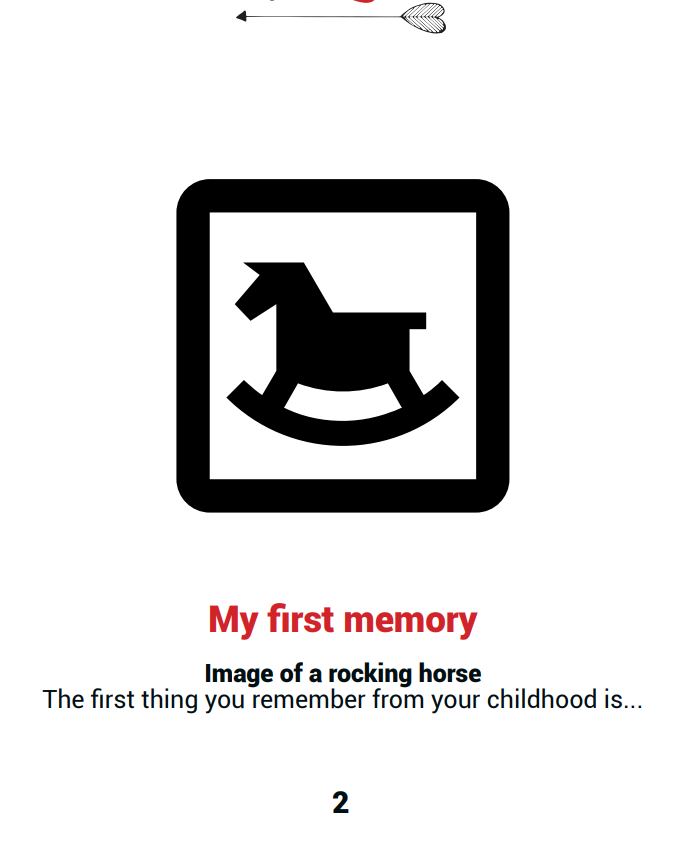 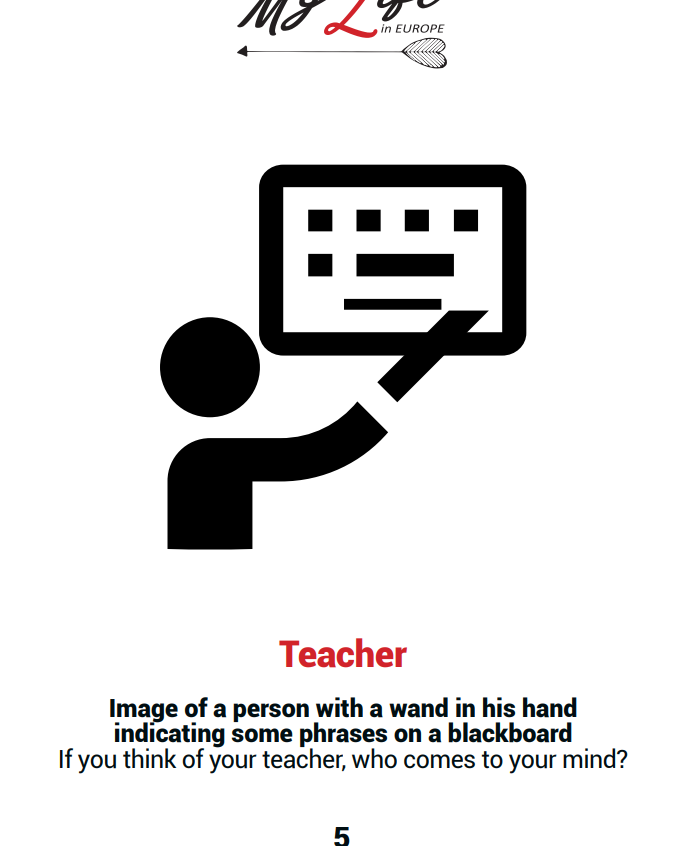 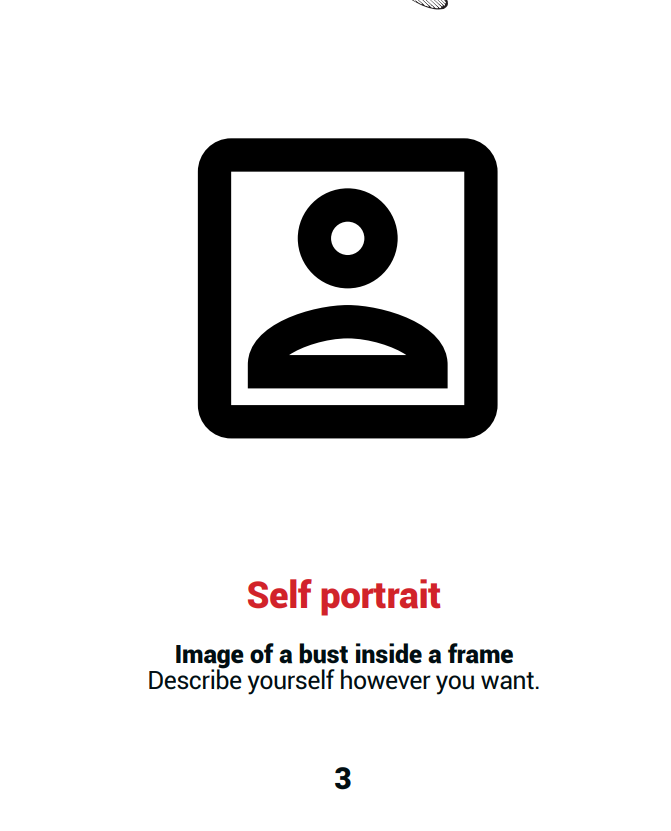 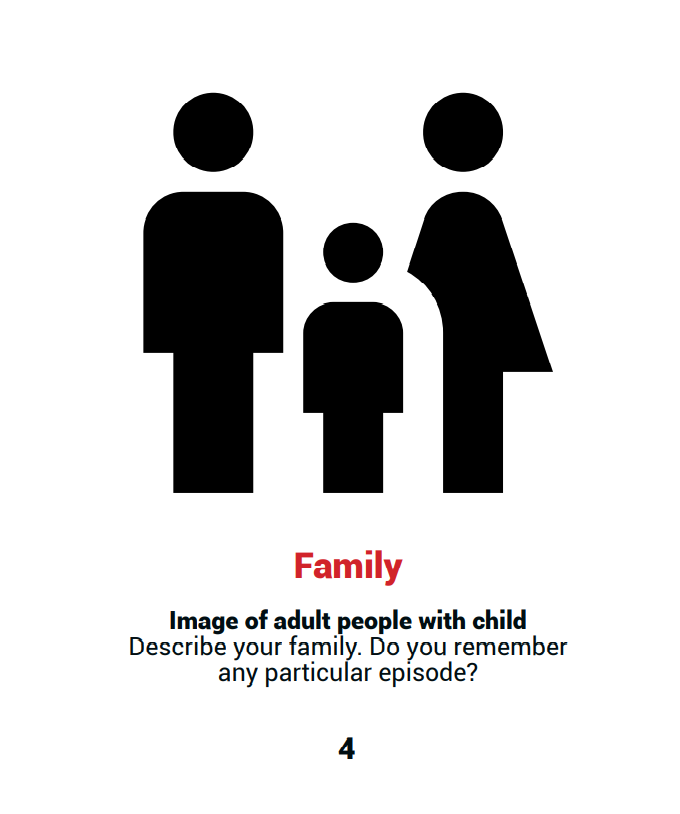 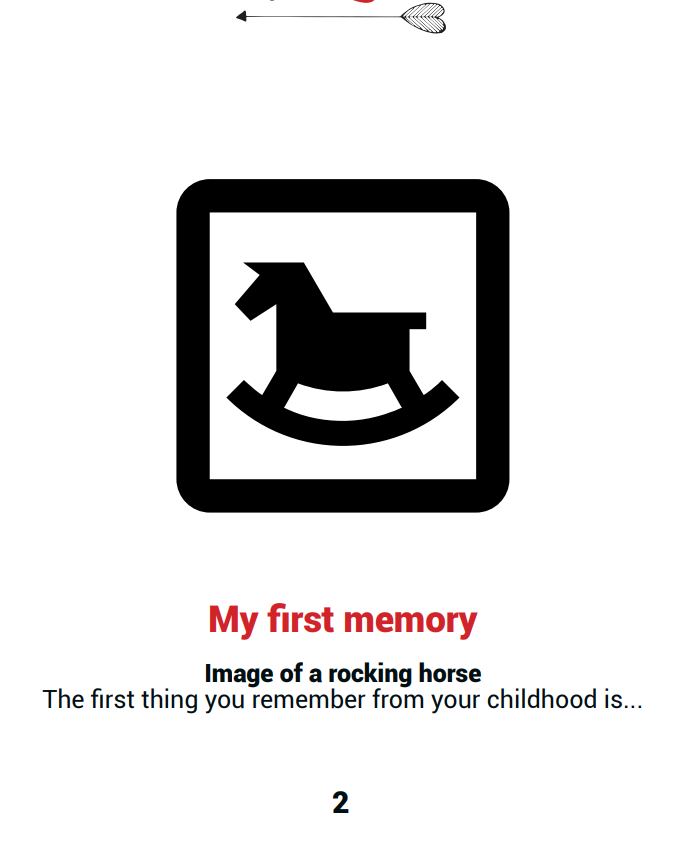 In the 64 deck the first sixteen cards explore memories of childhood and early adolescence. Words and images have a clear meaning. In addition to the writing proposals of the card we can write on family holidays, recipes of food, habits and so on.
DR.SSA GRAZIA CHIARINI E DR.SSA SARA CALCINI
30
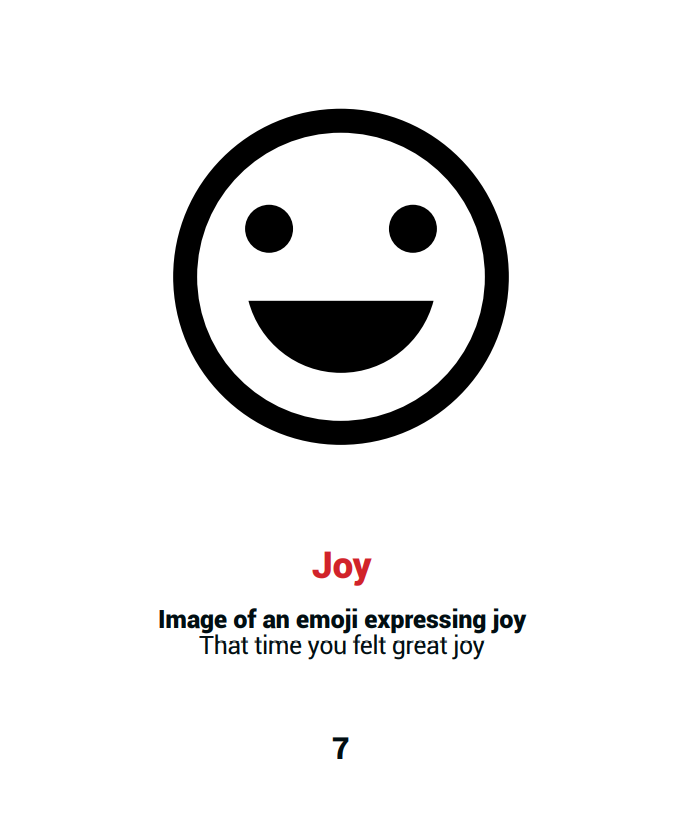 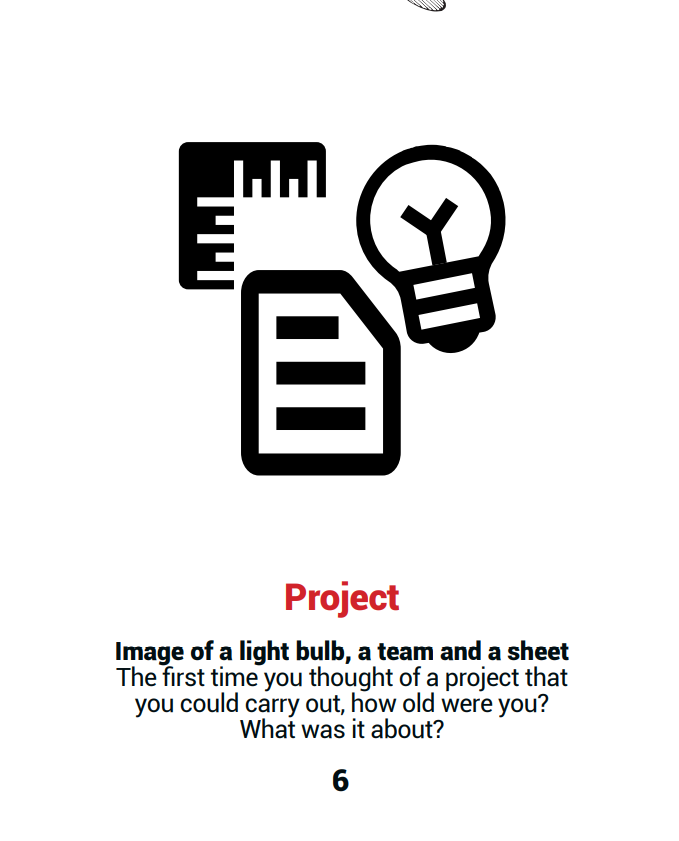 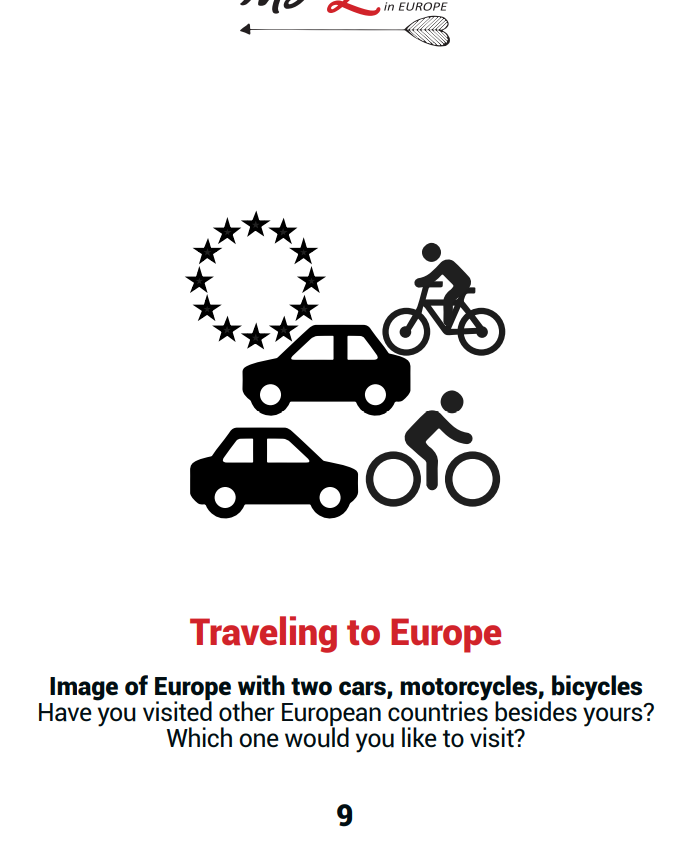 On each stimulus we can still write memories of other ages of life
DR.SSA GRAZIA CHIARINI E DR.SSA SARA CALCINI
31
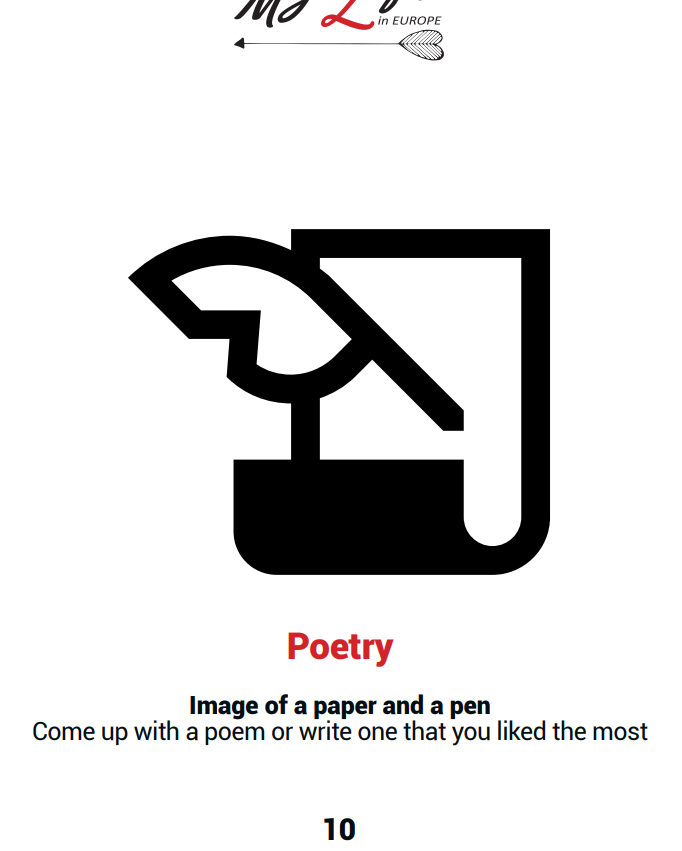 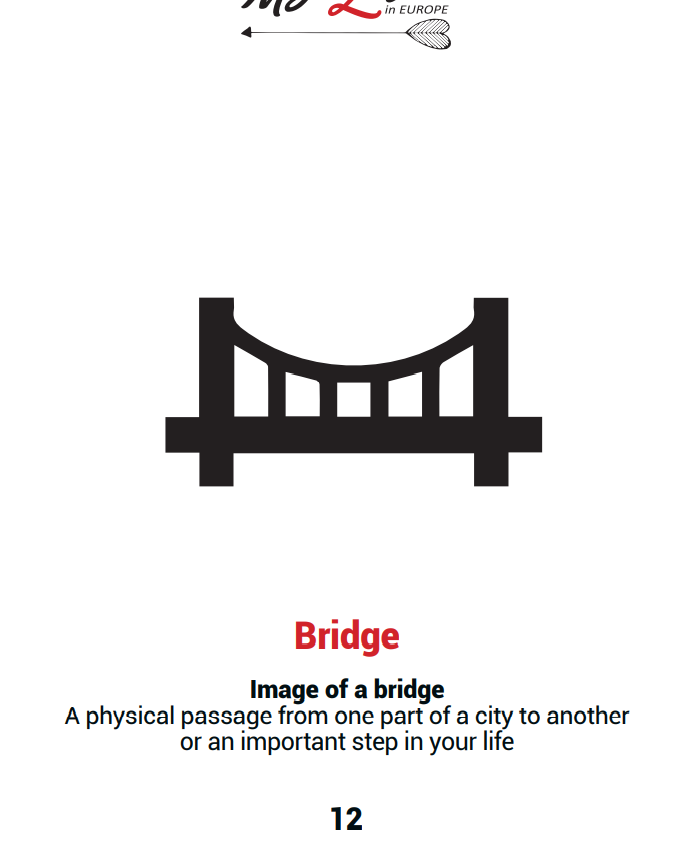 The bridge in this case can represent the transition from childhood to adolescence. What happened? What changes?
DR.SSA GRAZIA CHIARINI E DR.SSA SARA CALCINI
32
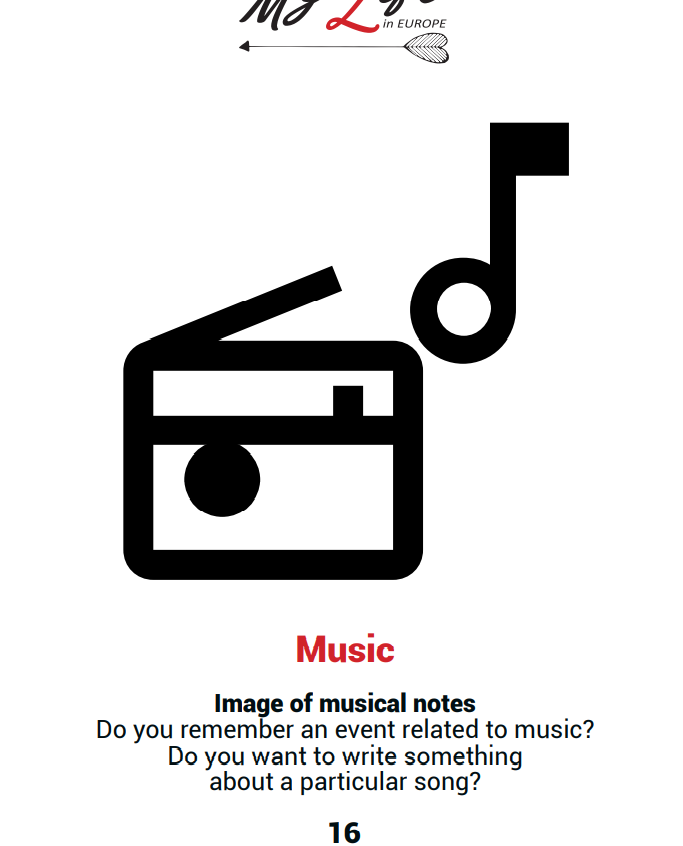 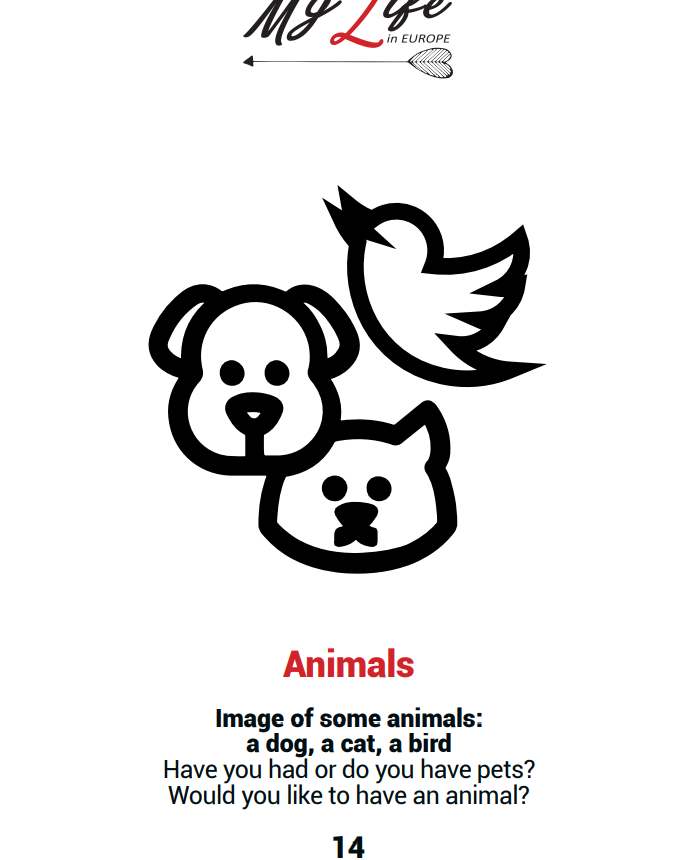 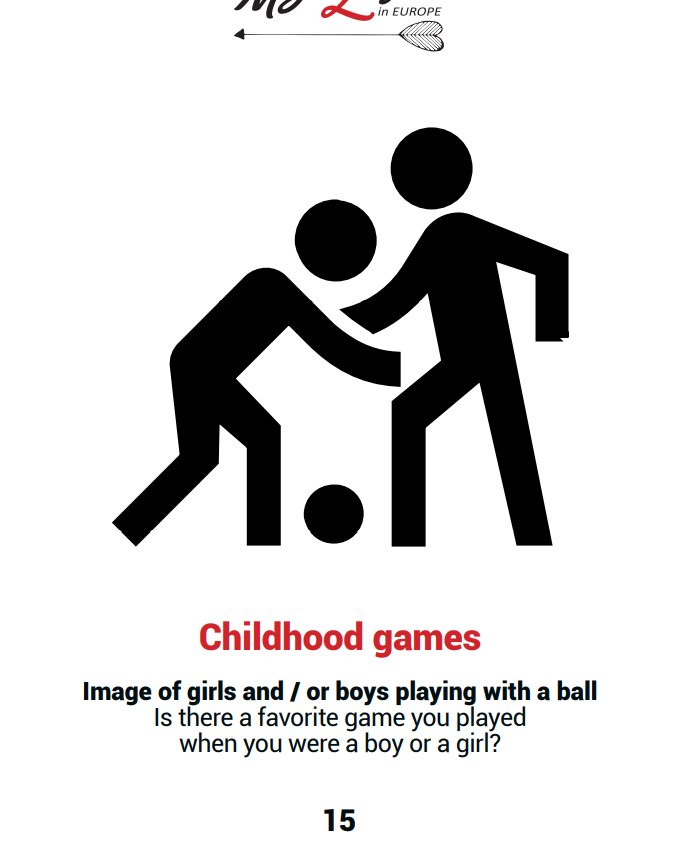 Also on these stimuli we can write memories of other ages of life
DR.SSA GRAZIA CHIARINI E DR.SSA SARA CALCINI
33
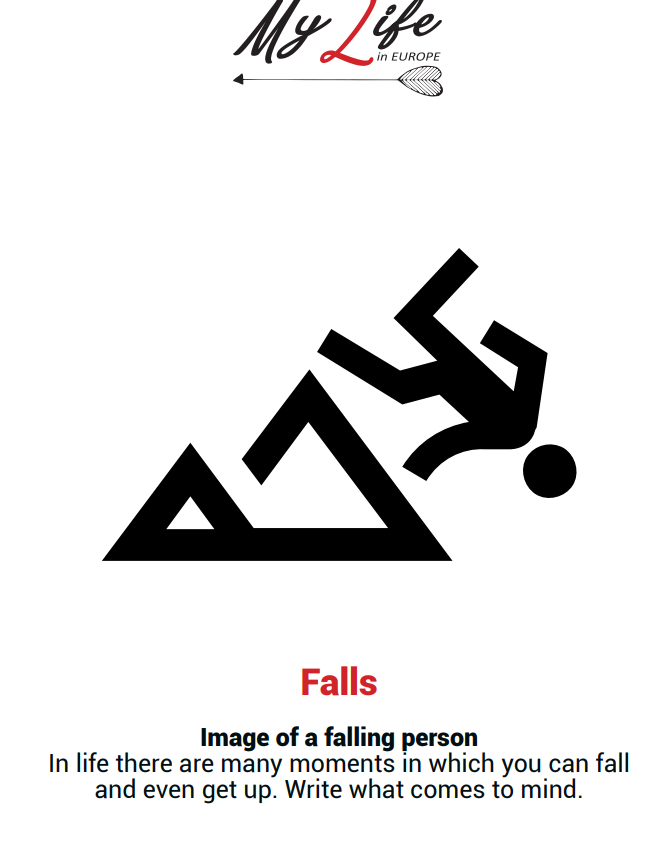 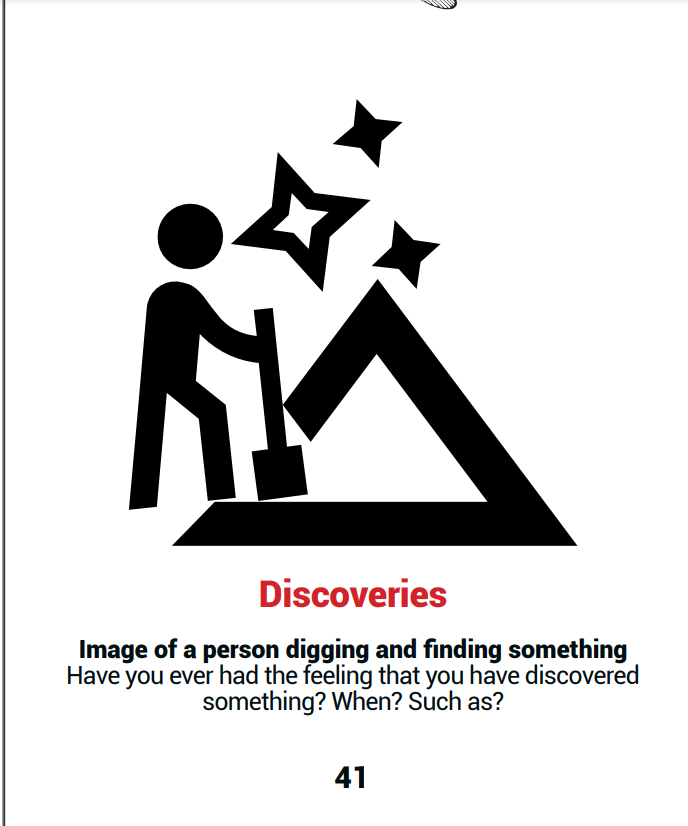 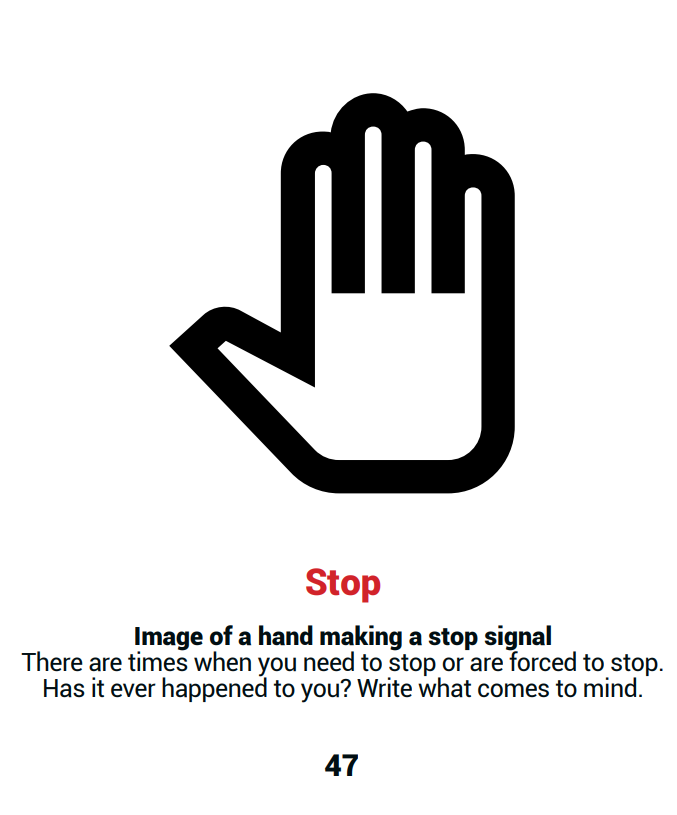 Some images and words have a darker sense. More space is given to personal interpretation and metaphorical use of the figure.  These  cards stimulate more the reflection.
DR.SSA GRAZIA CHIARINI E DR.SSA SARA CALCINI
34
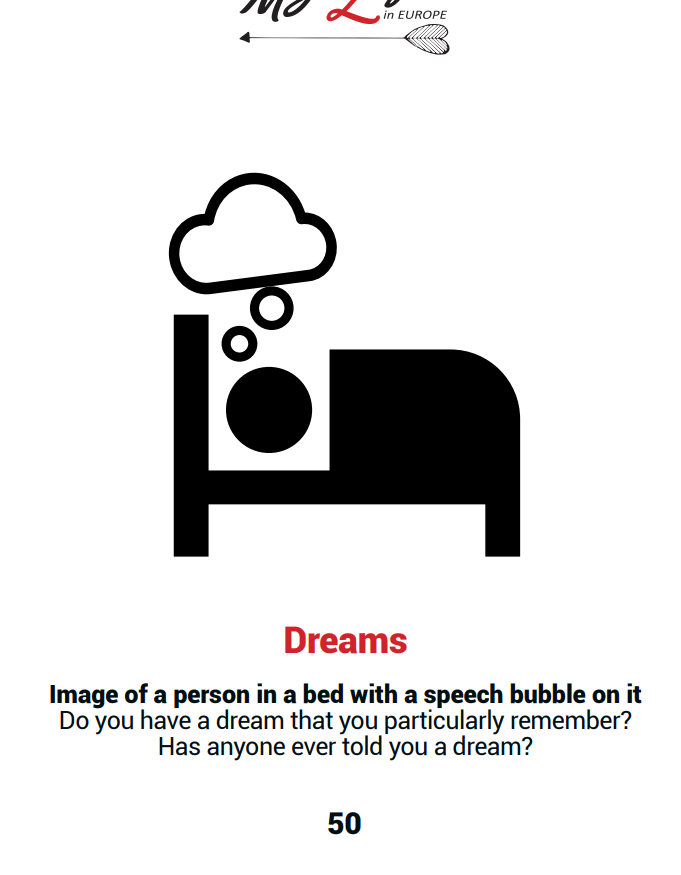 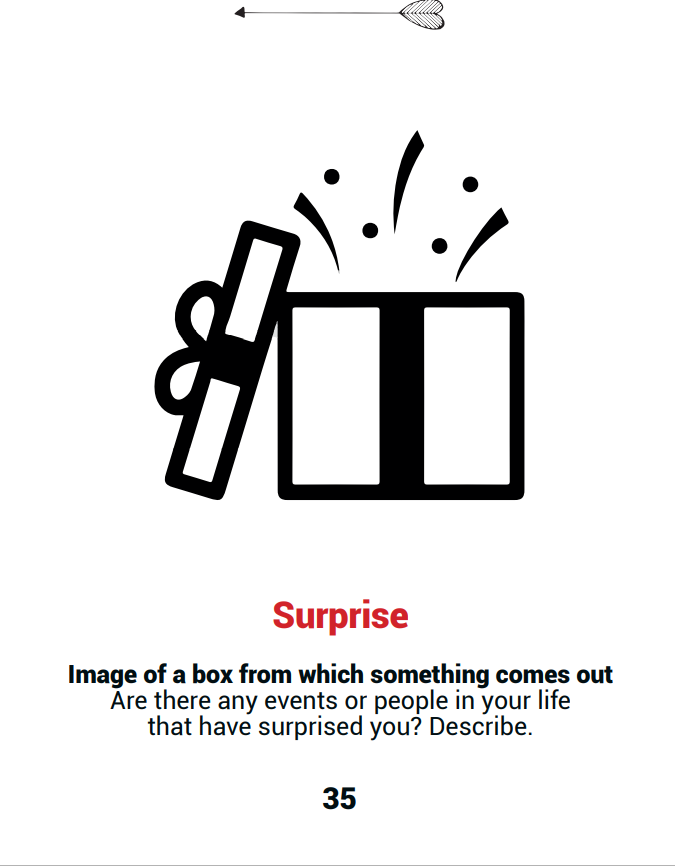 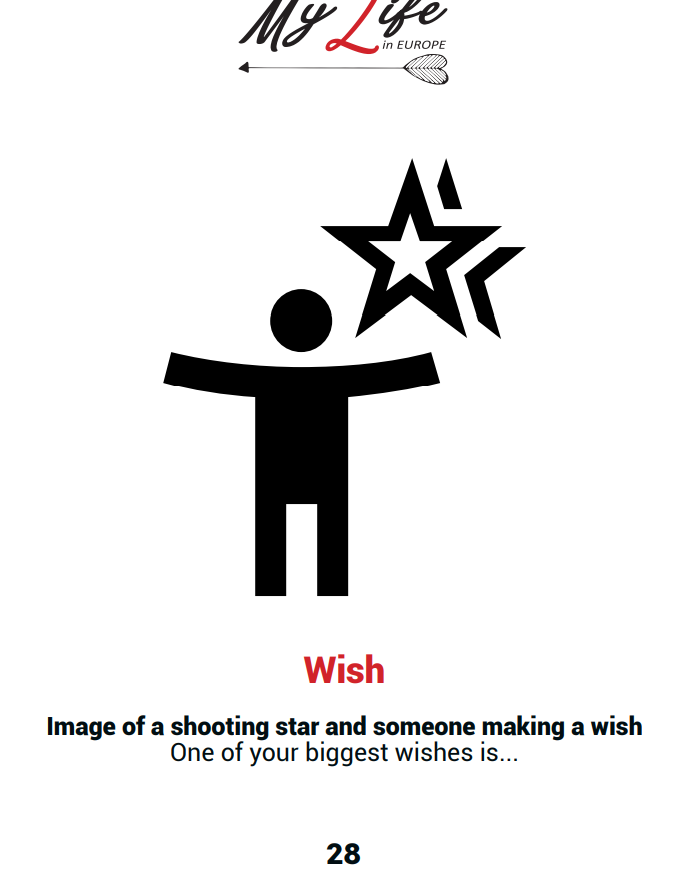 The proposal under the card is one of the many possible on which to write.               We can write what we want.
DR.SSA GRAZIA CHIARINI E DR.SSA SARA CALCINI
35
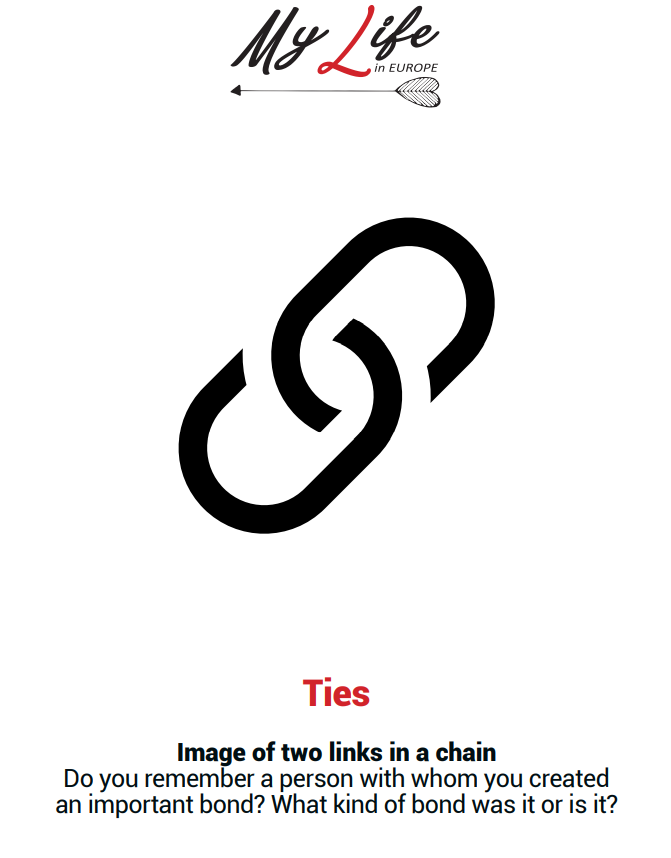 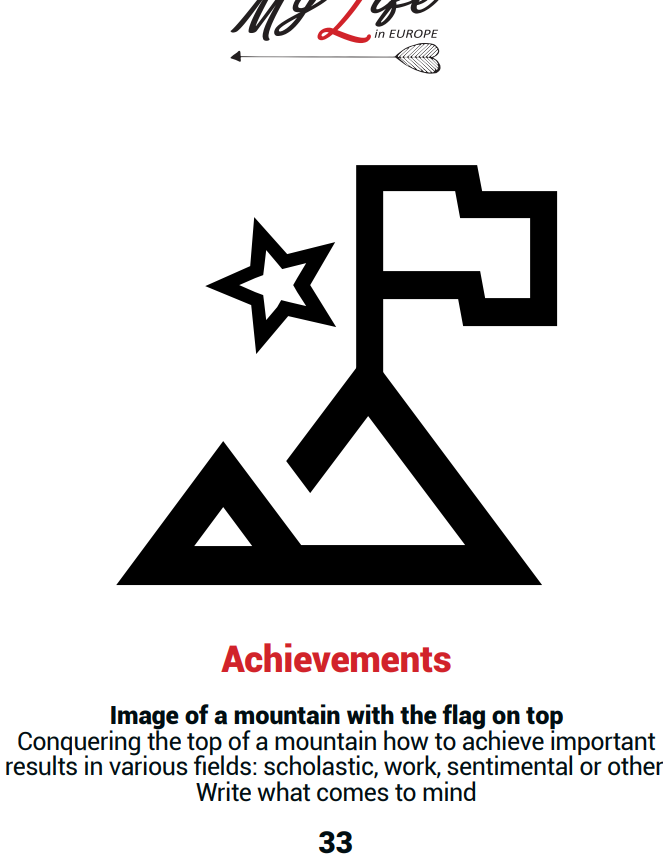 Some stimuli allow us to take a look at the whole path of life
DR.SSA GRAZIA CHIARINI E DR.SSA SARA CALCINI
36
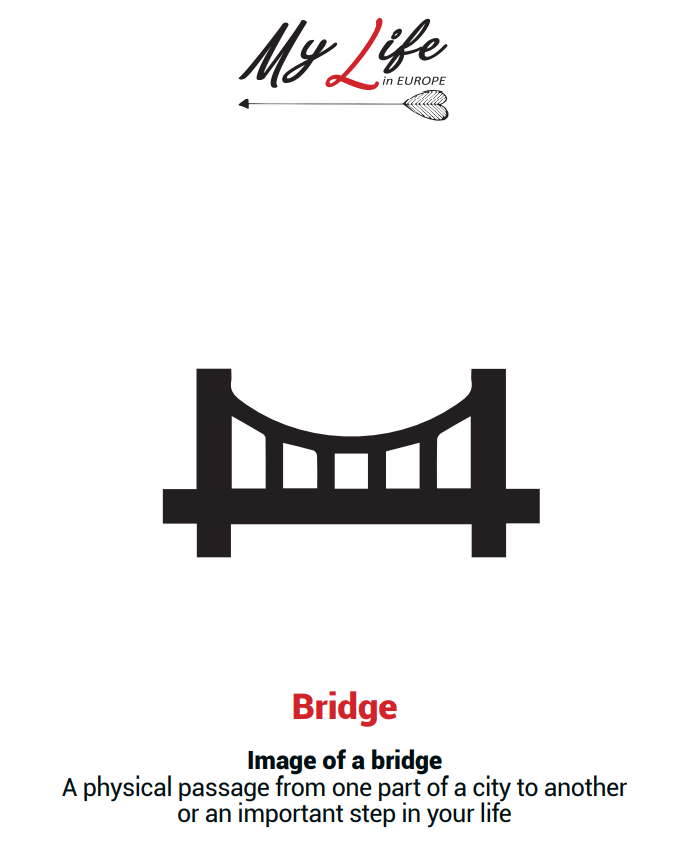 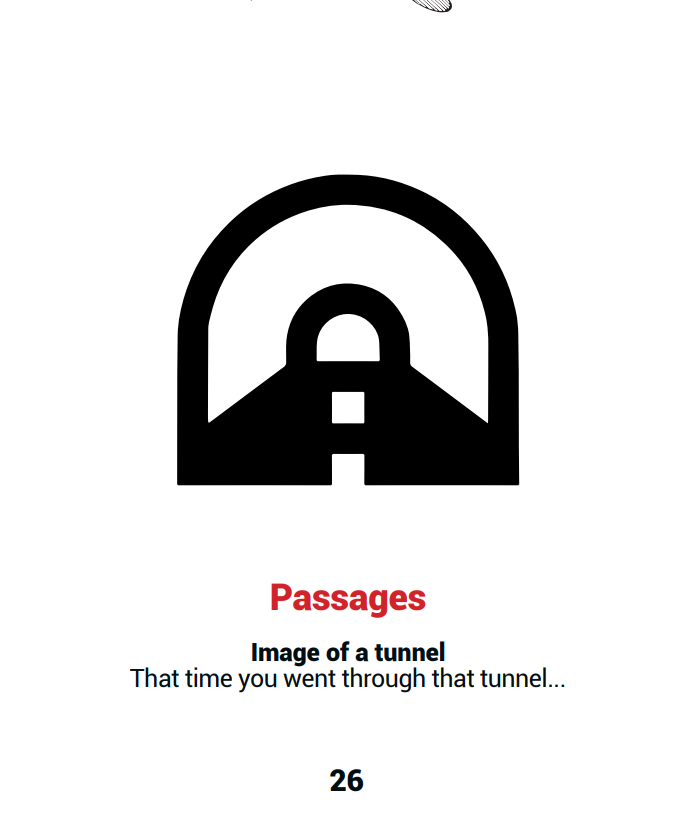 Some cards indicate a transition from one situation to another
DR.SSA GRAZIA CHIARINI E DR.SSA SARA CALCINI
37
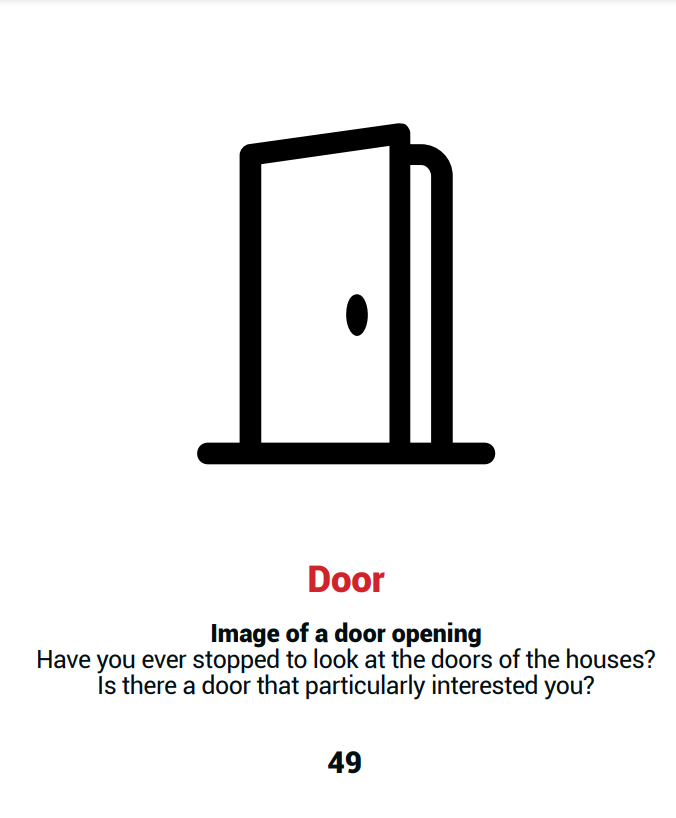 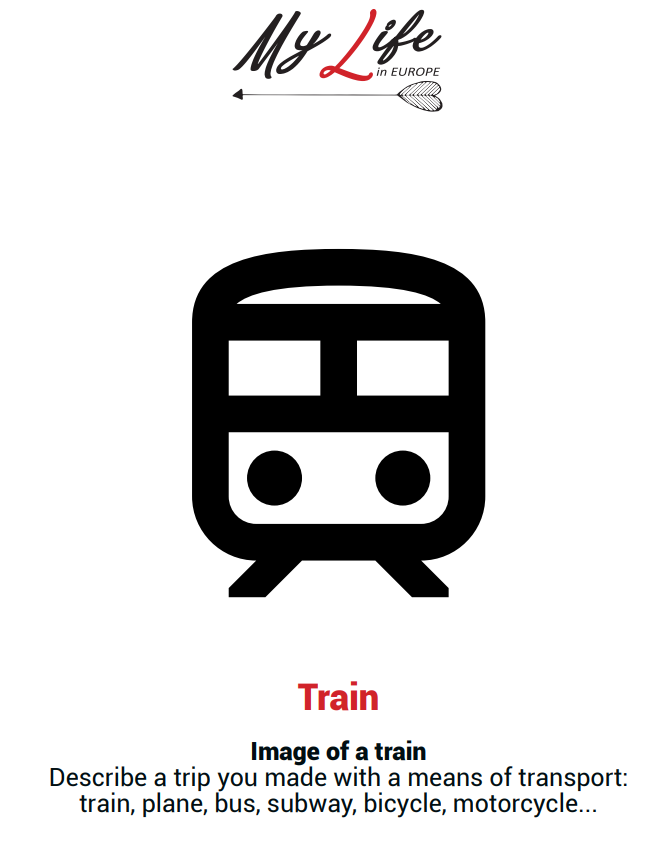 Some cards indicate a transition from one situation to another
DR.SSA GRAZIA CHIARINI E DR.SSA SARA CALCINI
38
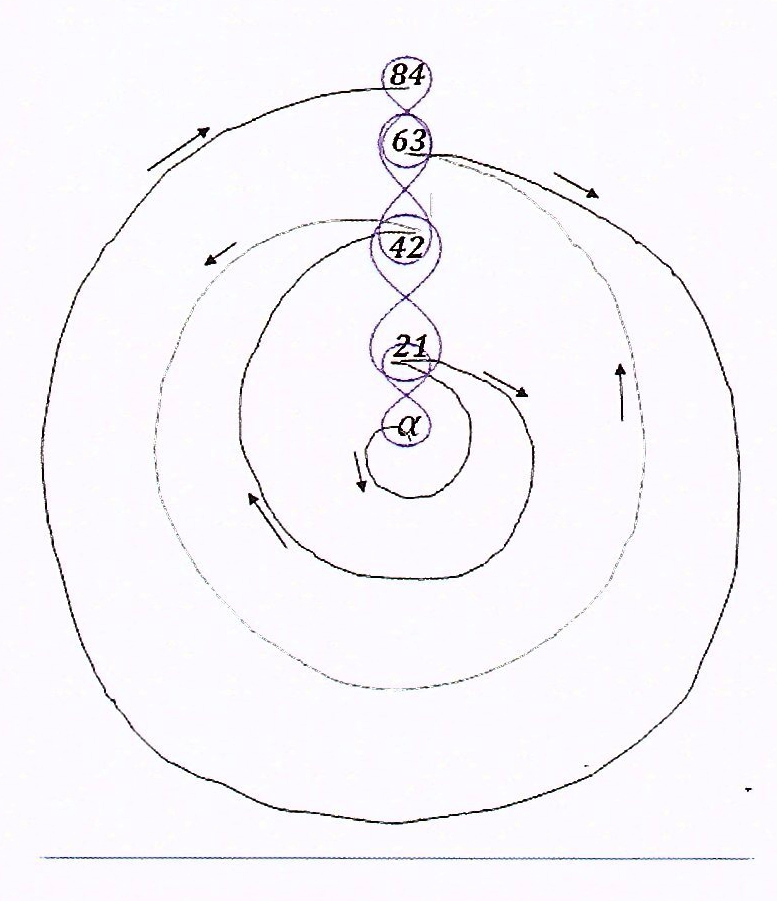 The center of the Finish line is also a new beginning
DR.SSA GRAZIA CHIARINI E DR.SSA SARA CALCINI
39
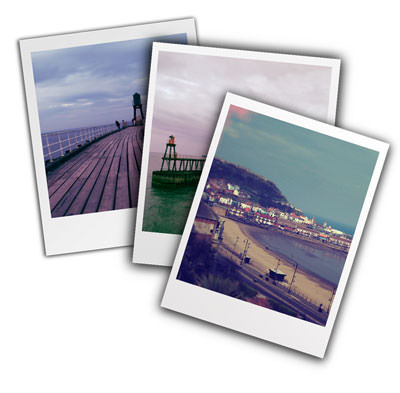 The writing  on the way in search of images and new stories for a new deck
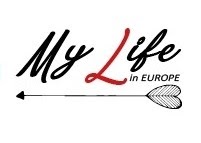 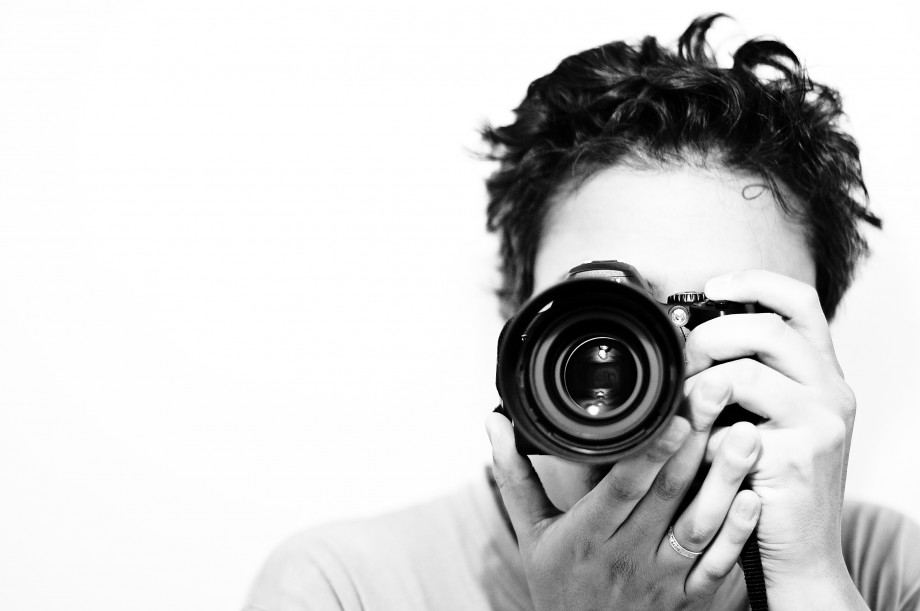 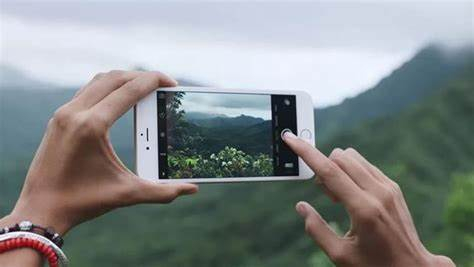 DR.SSA GRAZIA CHIARINI E DR.SSA SARA CALCINI
40
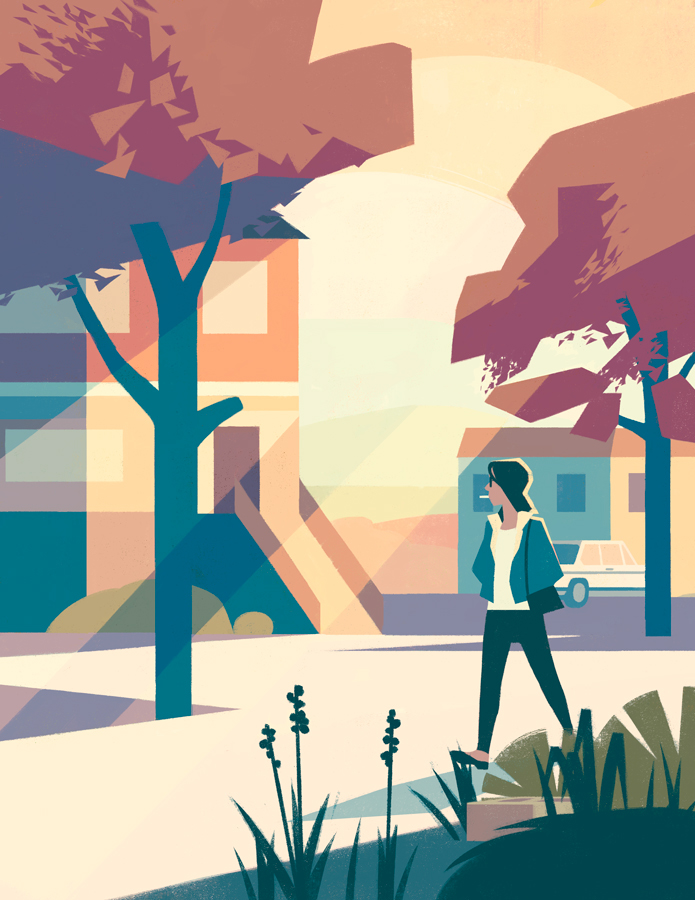 A new chance to build our cards
Each group of participants together with the master will find places to go, stop to write and take pictures.
DR.SSA GRAZIA CHIARINI E DR.SSA SARA CALCINI
41
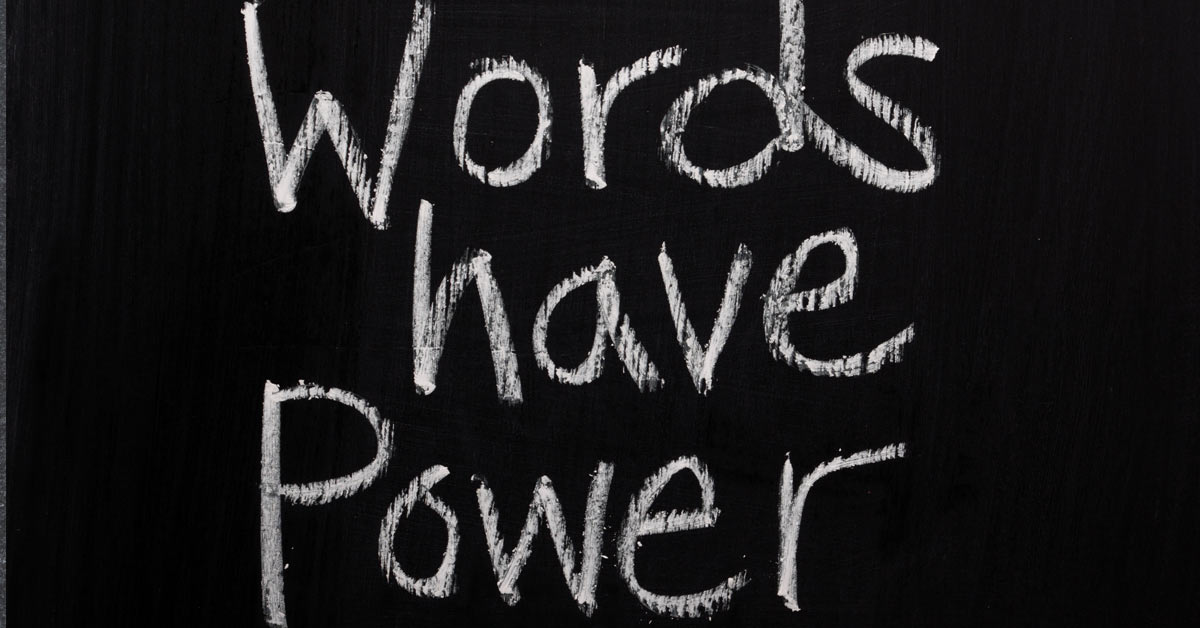 In this case the places and the photos chosen will represent the stimuli to write

For each photo will be chosen a word that characterizes it, 
as in the MYLIFE card deck
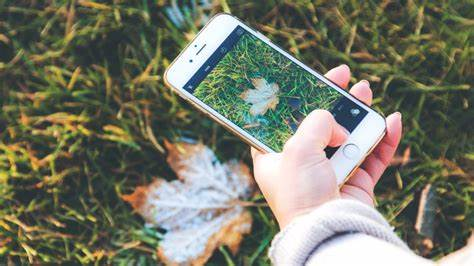 DR.SSA GRAZIA CHIARINI E DR.SSA SARA CALCINI
42
ATTENTION
Photos of faces or recognizable people, not belonging to the group, will not be used.
Photos on details of the place or places identified  may be a new deck of cards of “MY LIFE” to use
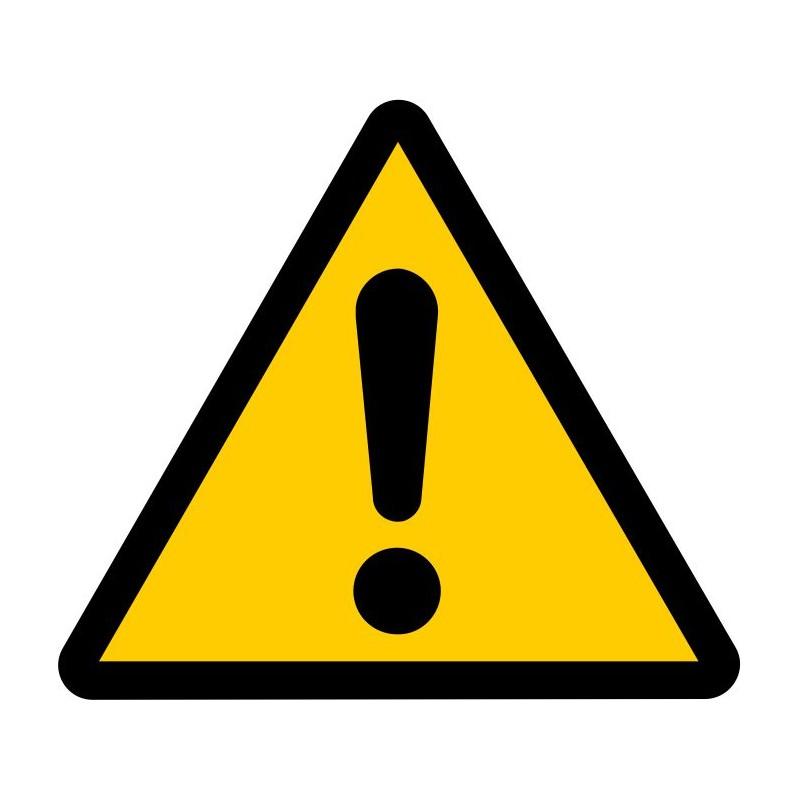 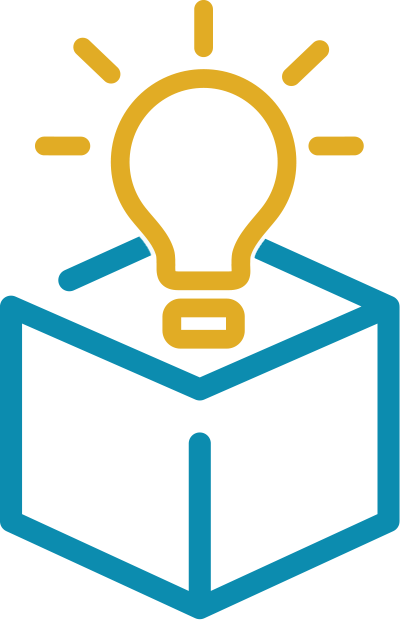 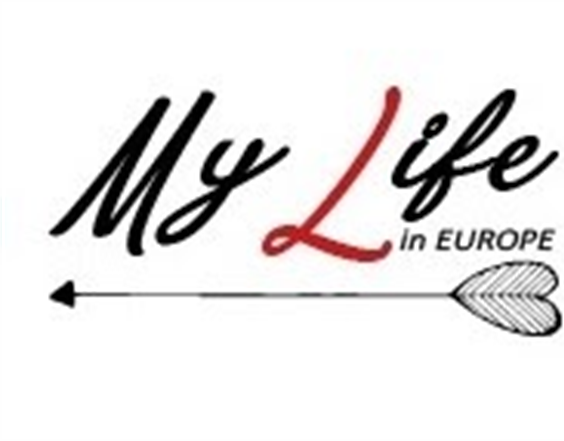 DR.SSA GRAZIA CHIARINI E DR.SSA SARA CALCINI
43
The cards of Romania
Material : photos taken during the first LTT in Ramnicu Valcea and Sibiu in Romania in July 2021
Photo contents: some details of the cities and highlights of the experience. 
The choice of the photo and the word must stimulate the imagination. 
In the choice of the photo we must ask ourselves: what does this image suggest to me? Are there other meanings? In comparison with others we can know more meanings.
DR.SSA GRAZIA CHIARINI E DR.SSA SARA CALCINI
44
The cards of Romania
Objective: to stimulate the memory thanks to the solicitation of the photos with different themes.  
Identified categories : Time, Space, Figures/Actions/Objects
Number of cards : 22 
Short description of the photo
Proposals to write: open questions are preferable
45
Swimming pool
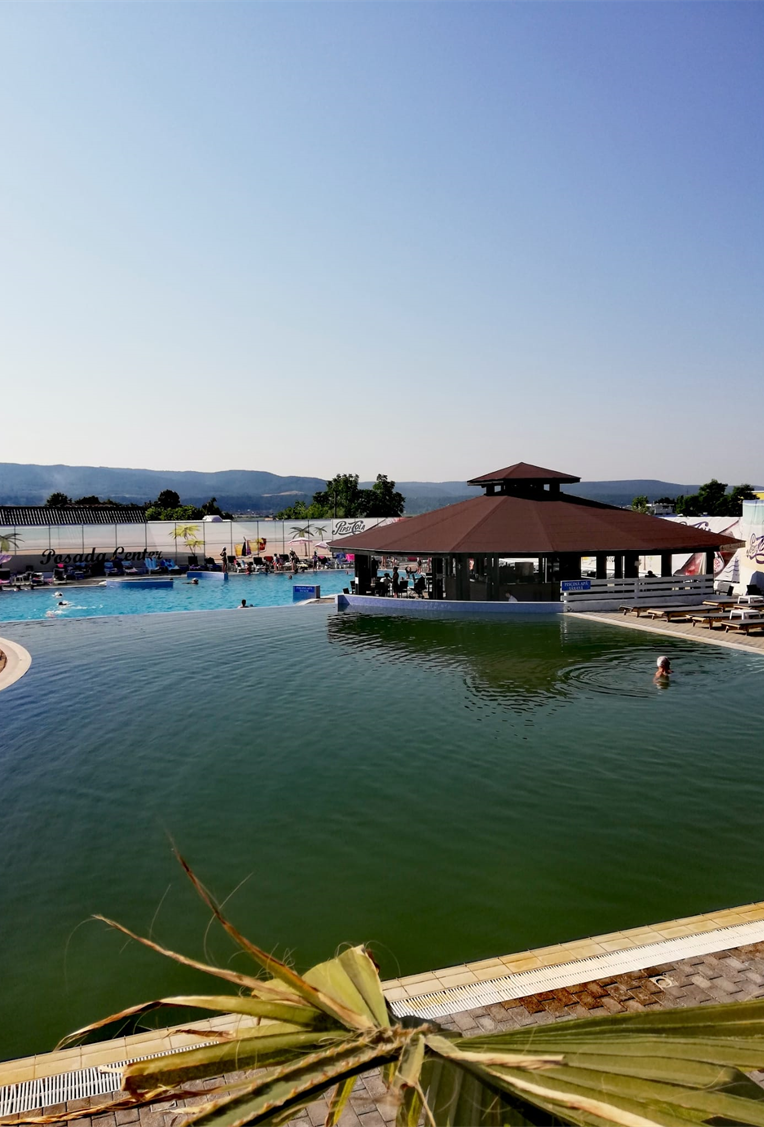 Image of a swimming pool with some people swimming.
That time that …
When you came to that beautiful place…
Note: the hotel pool is my first photo on arrival. Metaphorically it could mean swimming in memory in search of memories.
DR.SSA GRAZIA CHIARINI E DR.SSA SARA CALCINI
46
Study Meeting
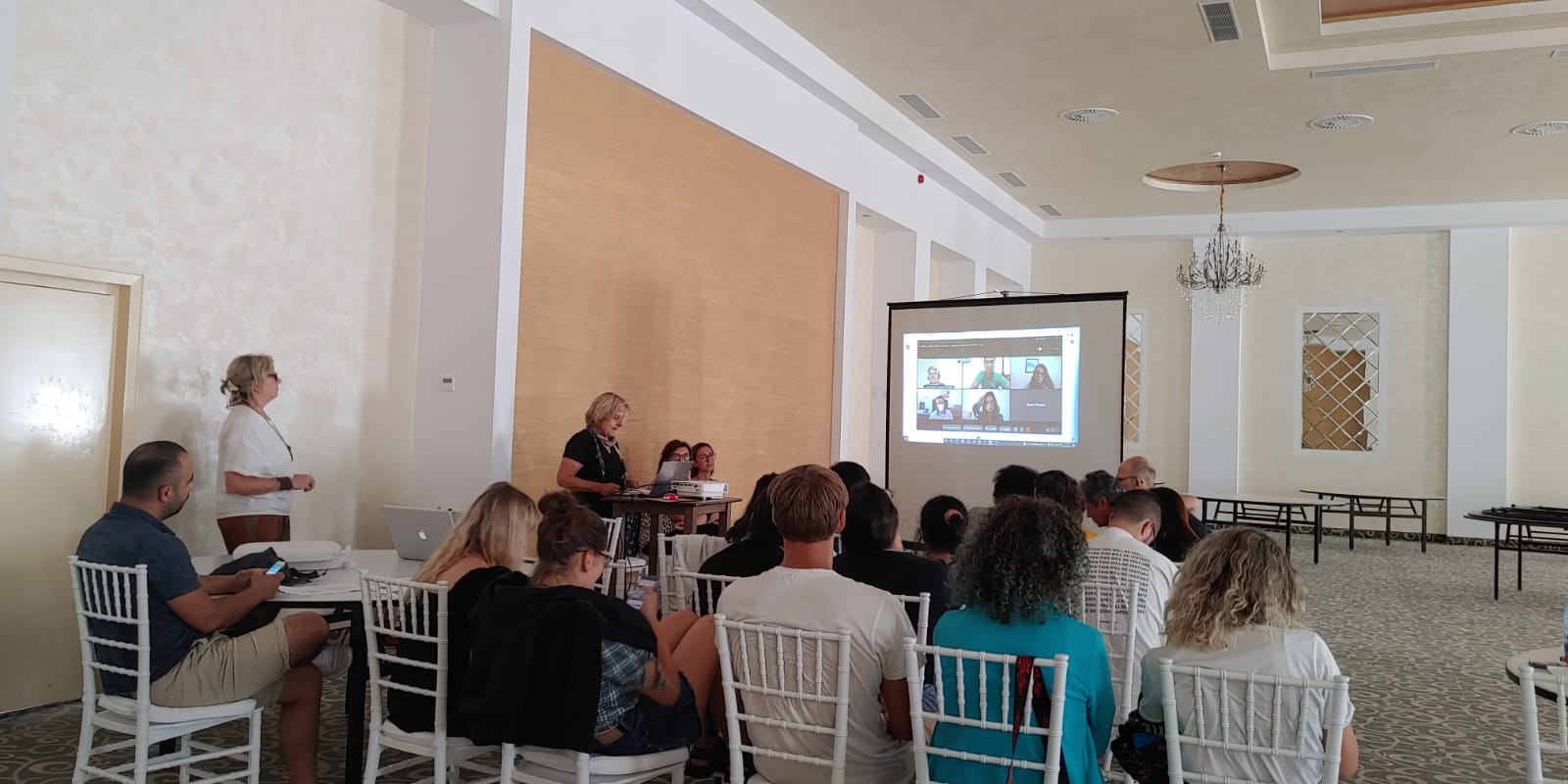 Image of many people in a room looking at a screen and a person talking. 
Do you remember your first day of study? What did you feel? Who were you with? 
I
DR.SSA GRAZIA CHIARINI E DR.SSA SARA CALCINI
47
Games
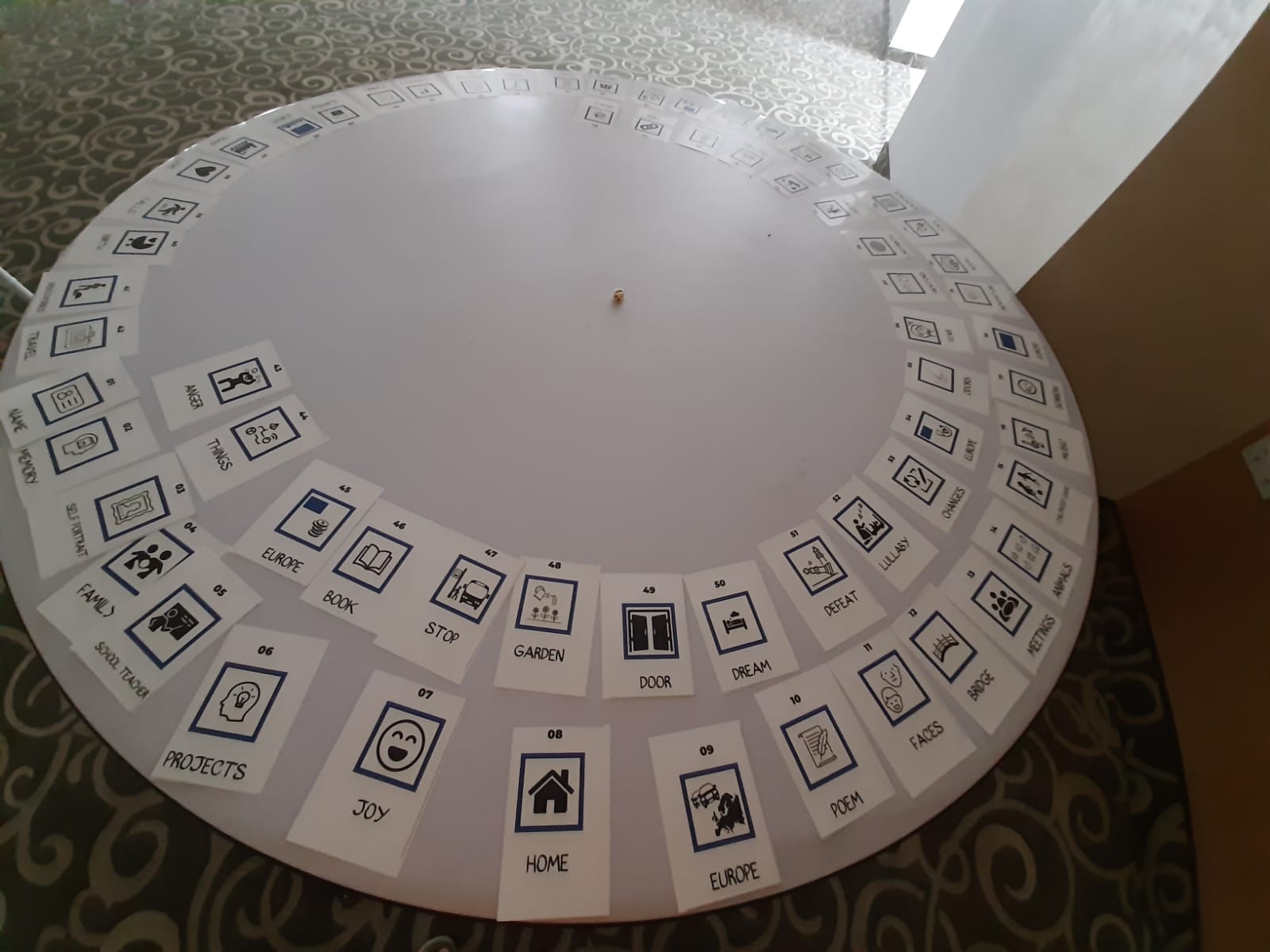 Image of a round table with cards arranged in spiral and a dice. 
Your first gaming experience. Write  what comes to mind.

Note : this is the first version of My Life 64 card game
DR.SSA GRAZIA CHIARINI E DR.SSA SARA CALCINI
48
Friends
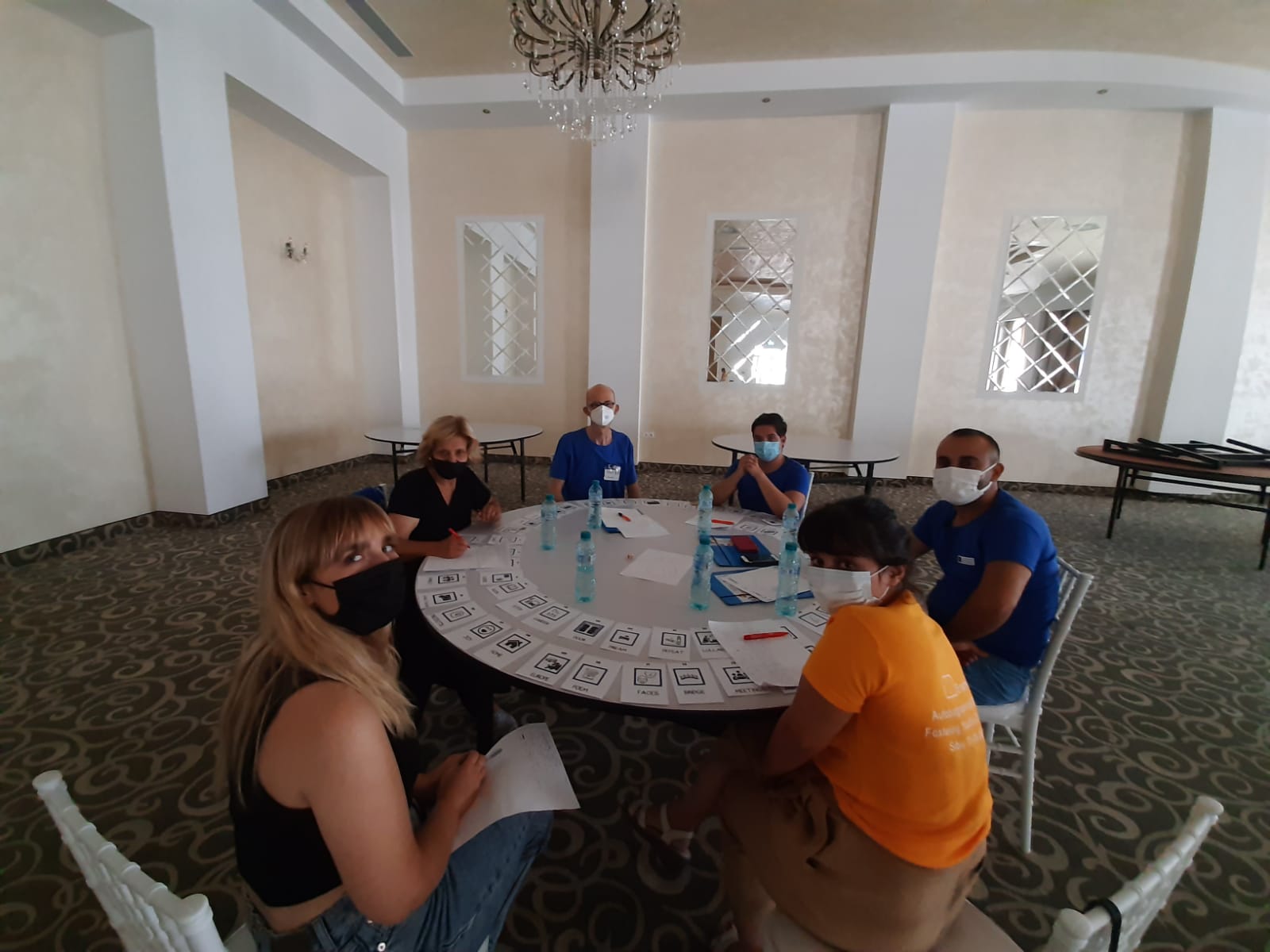 Image of three women and three men around a table. 
Do you remember an episode with some of your friends? Describe.
DR.SSA GRAZIA CHIARINI E DR.SSA SARA CALCINI
49
Memorial house
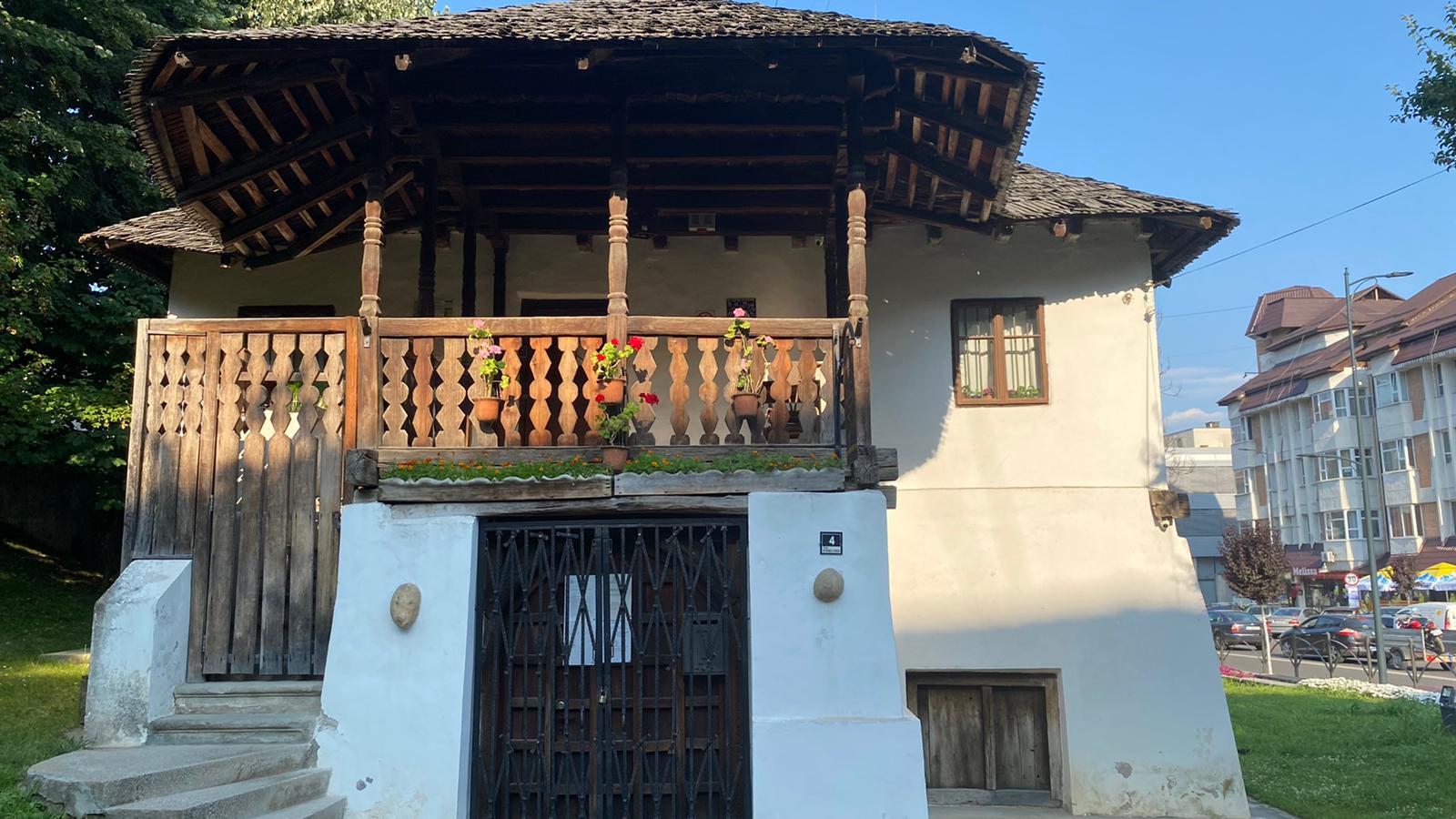 Image of a memorial house with a wooden balcony. 
The first time you walked into that house…Were you alone or with someone? Remember your grandparents' house?

Note: Memorial house of Anton Pann, Romanian poet and musician.
DR.SSA GRAZIA CHIARINI E DR.SSA SARA CALCINI
50
Garden
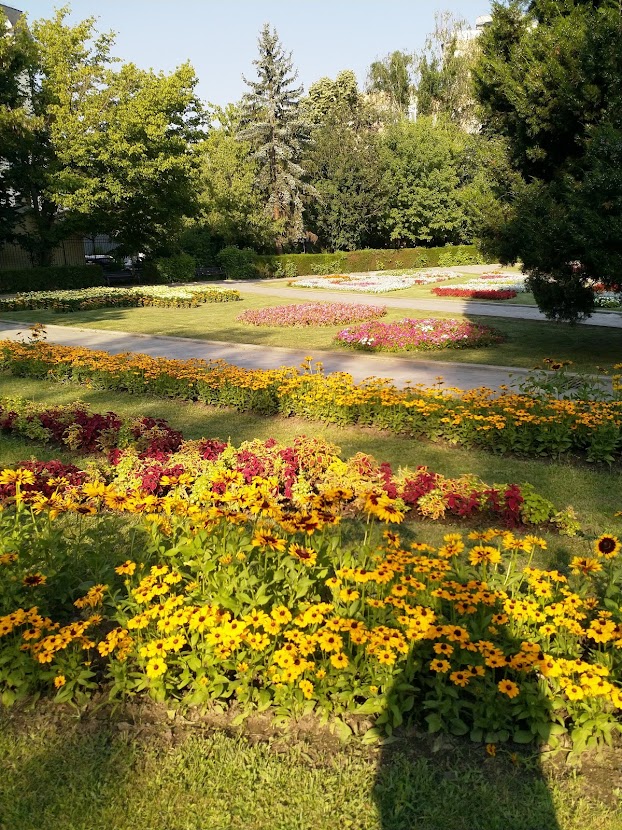 Image of a garden with flower beds. 
Imagine walking in a beautiful garden and smelling the flowers and grass. What comes to mind?
Note : Zăvoi Park in Ramnicu
DR.SSA GRAZIA CHIARINI E DR.SSA SARA CALCINI
51
Road
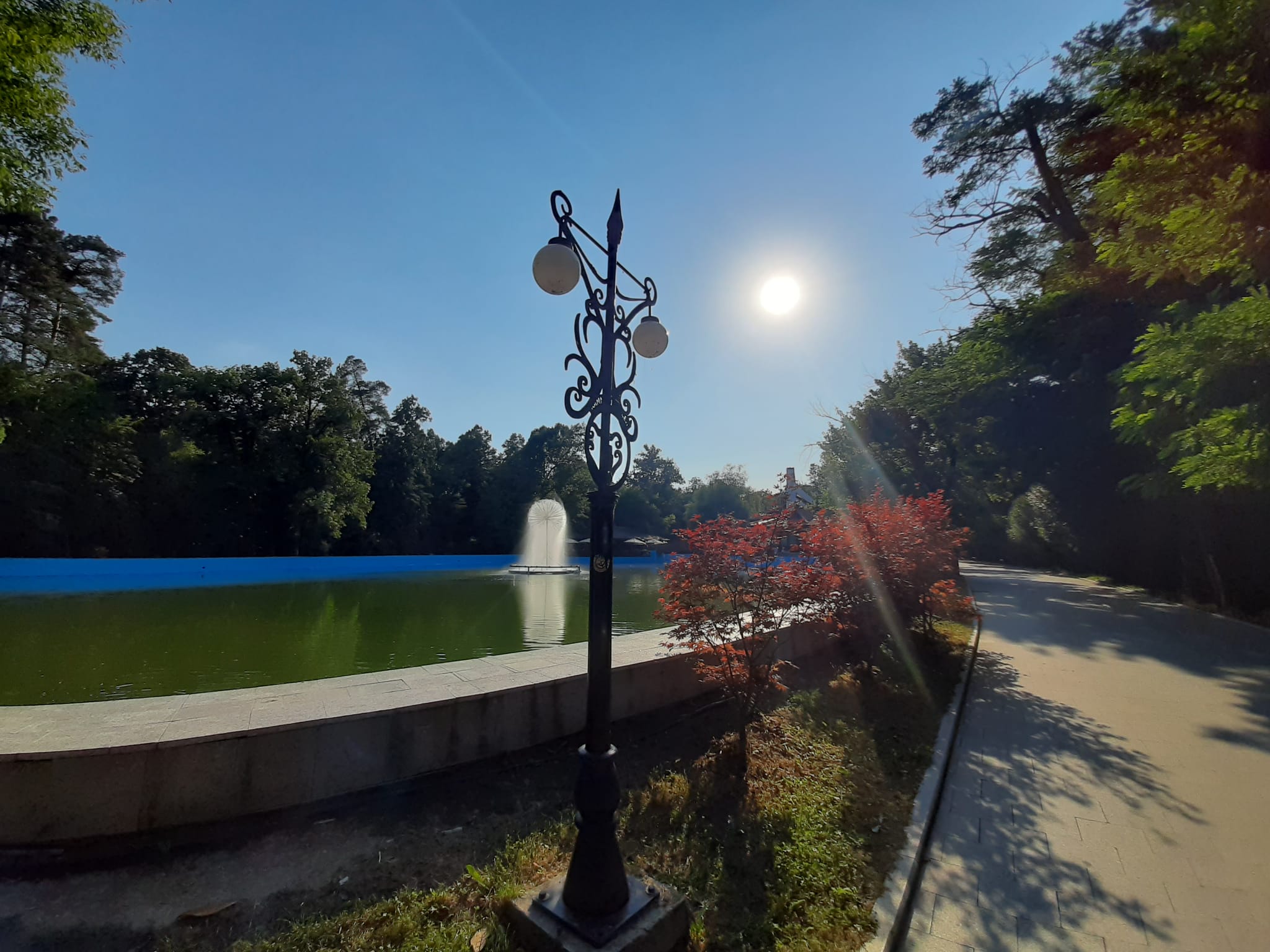 Image of road with trees next to a lake. 
Do you remember a road in a park ?
As you walked down that road, you met, touched, heard, did...
Note : Zăvoi Park in Ramnicu
DR.SSA GRAZIA CHIARINI E DR.SSA SARA CALCINI
52
Bench
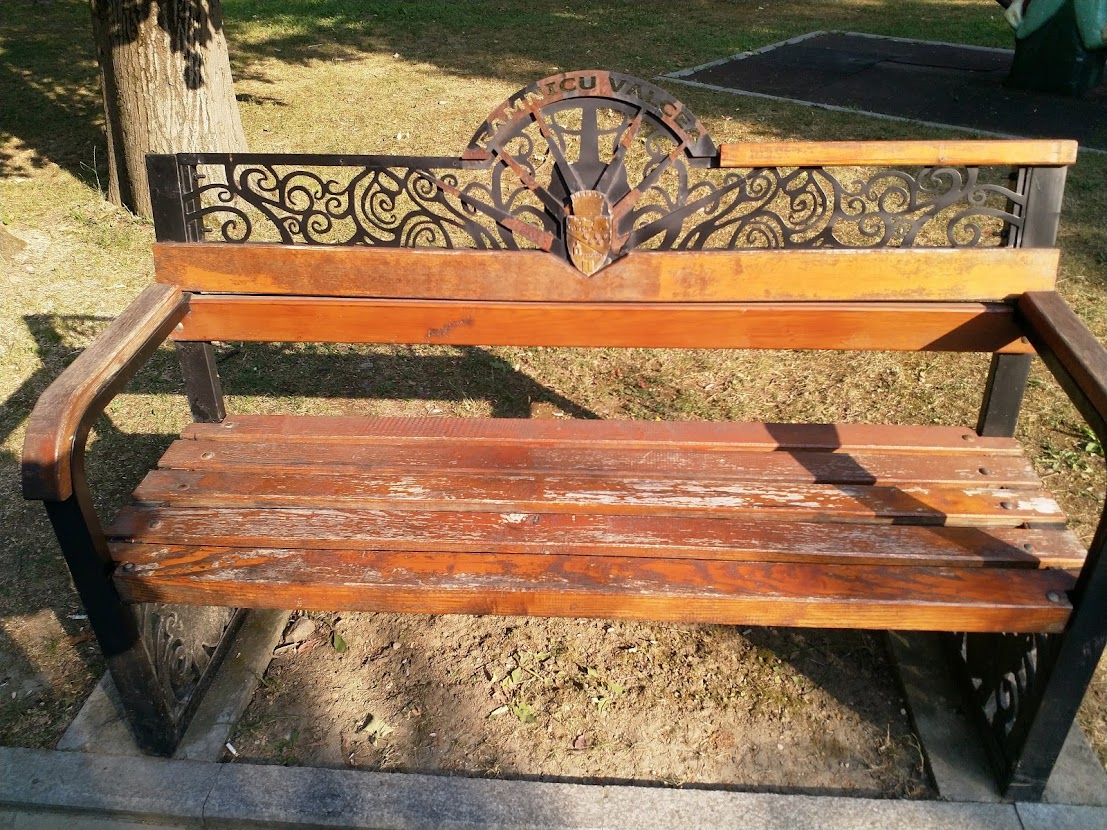 Image of a wooden bench in a park.

Think about sitting on that bench and thinking, what are you thinking?
DR.SSA GRAZIA CHIARINI E DR.SSA SARA CALCINI
53
Statue
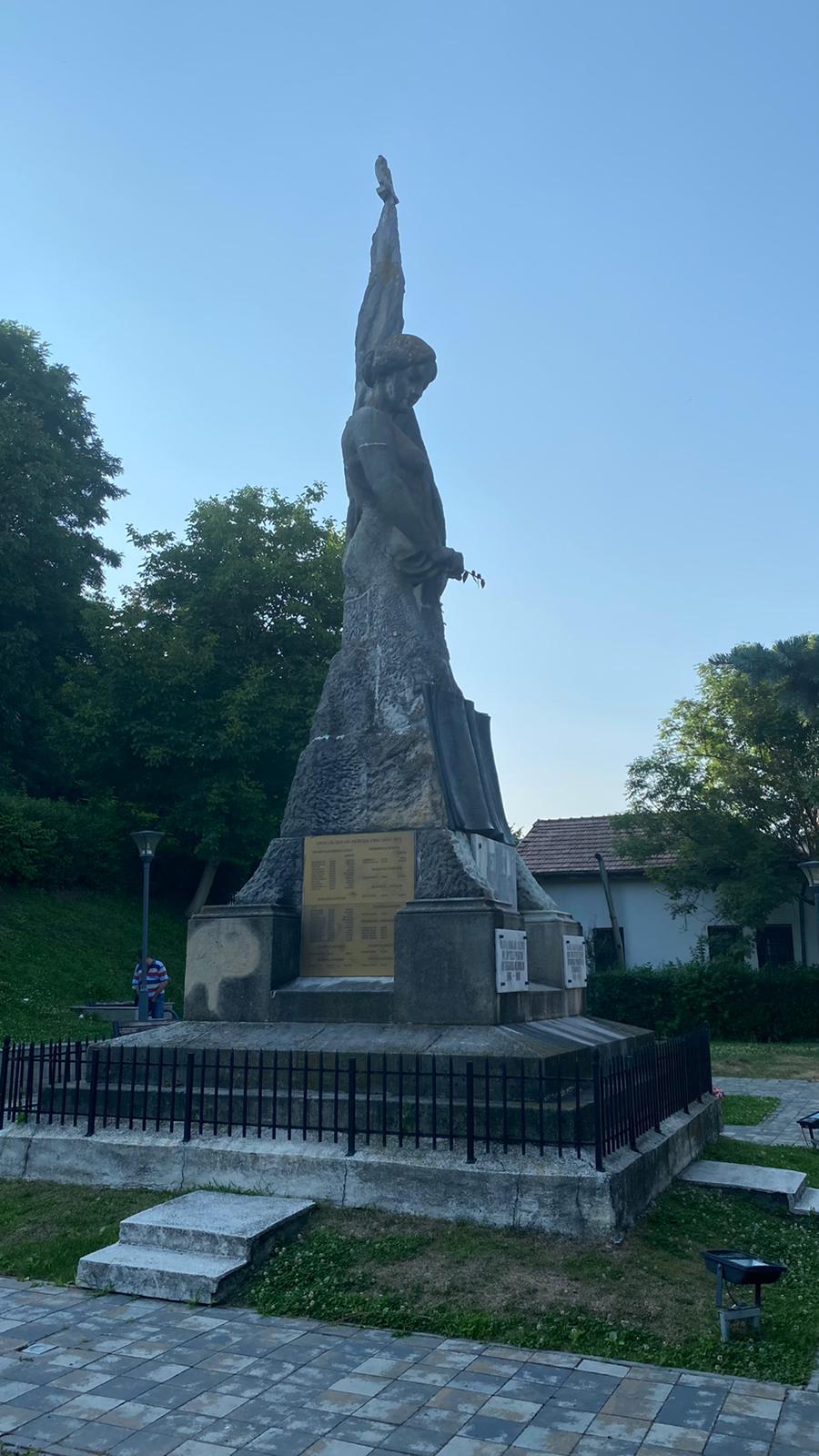 Image of a statue with a flag.Thinking of a statue, of an important monument, what comes to mind? Where were you?
DR.SSA GRAZIA CHIARINI E DR.SSA SARA CALCINI
54
Anniversary
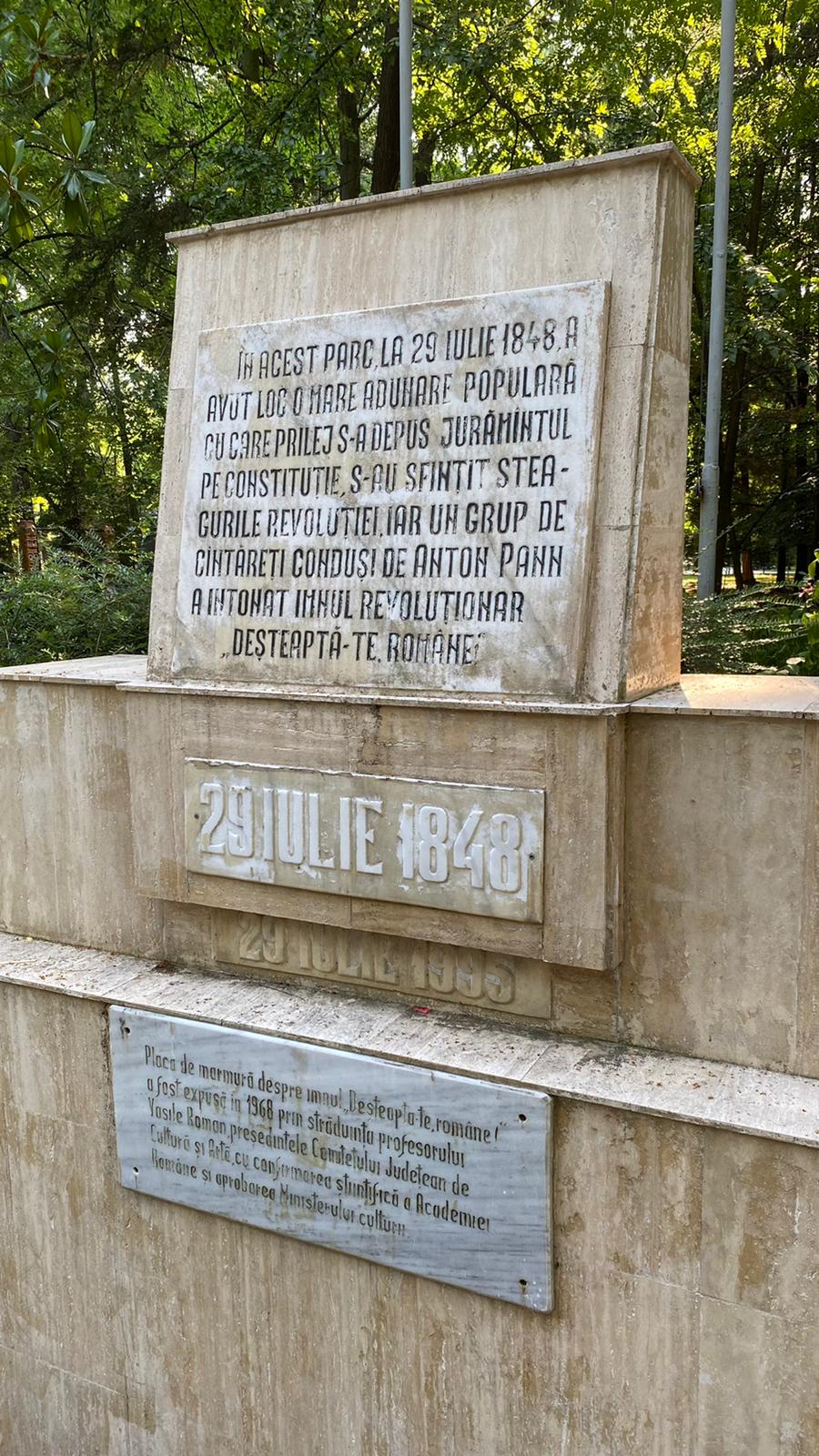 Image of a memorial stone reminiscent of an important historical event on Julie 29, 1848.
If you think of the national anthem and the european anthem, what comes to mind?
Note: the patriotic song was sung for the first time, then the national anthem of Romania.  The song was written by the poet Andrei Mureșanu and the music composed by Anton Pann.
DR.SSA GRAZIA CHIARINI E DR.SSA SARA CALCINI
55
Palace
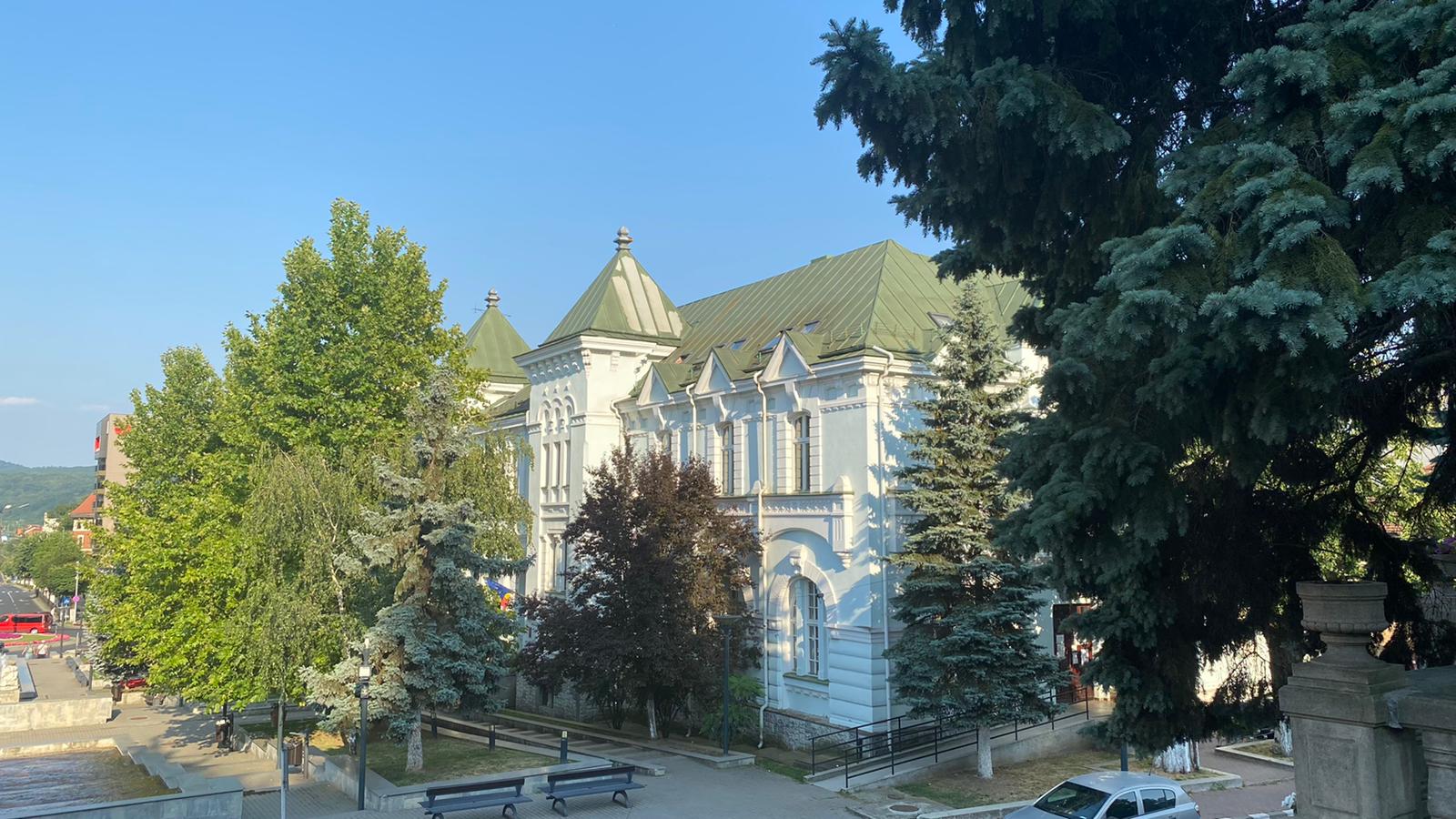 Image of a large and beautiful palace. 

If you think of a large palace what is the first thing that comes to mind?
DR.SSA GRAZIA CHIARINI E DR.SSA SARA CALCINI
56
Speaker
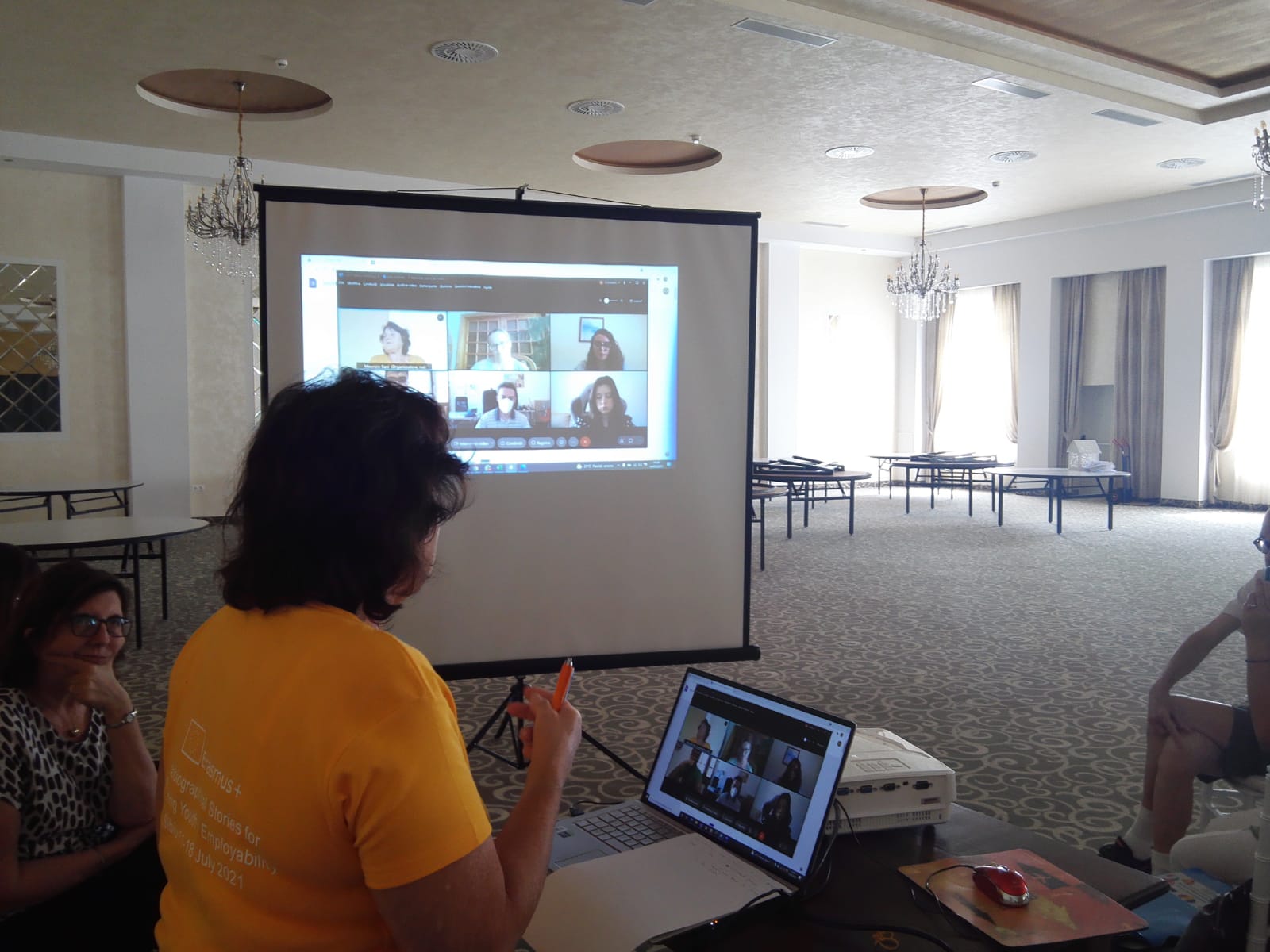 Image of a woman speaker speaking in a meeting. 
Have you ever found yourself speaking in public? What did you feel? 
Can you think of a speaker you liked and one who bored you? Write
DR.SSA GRAZIA CHIARINI E DR.SSA SARA CALCINI
57
Write together
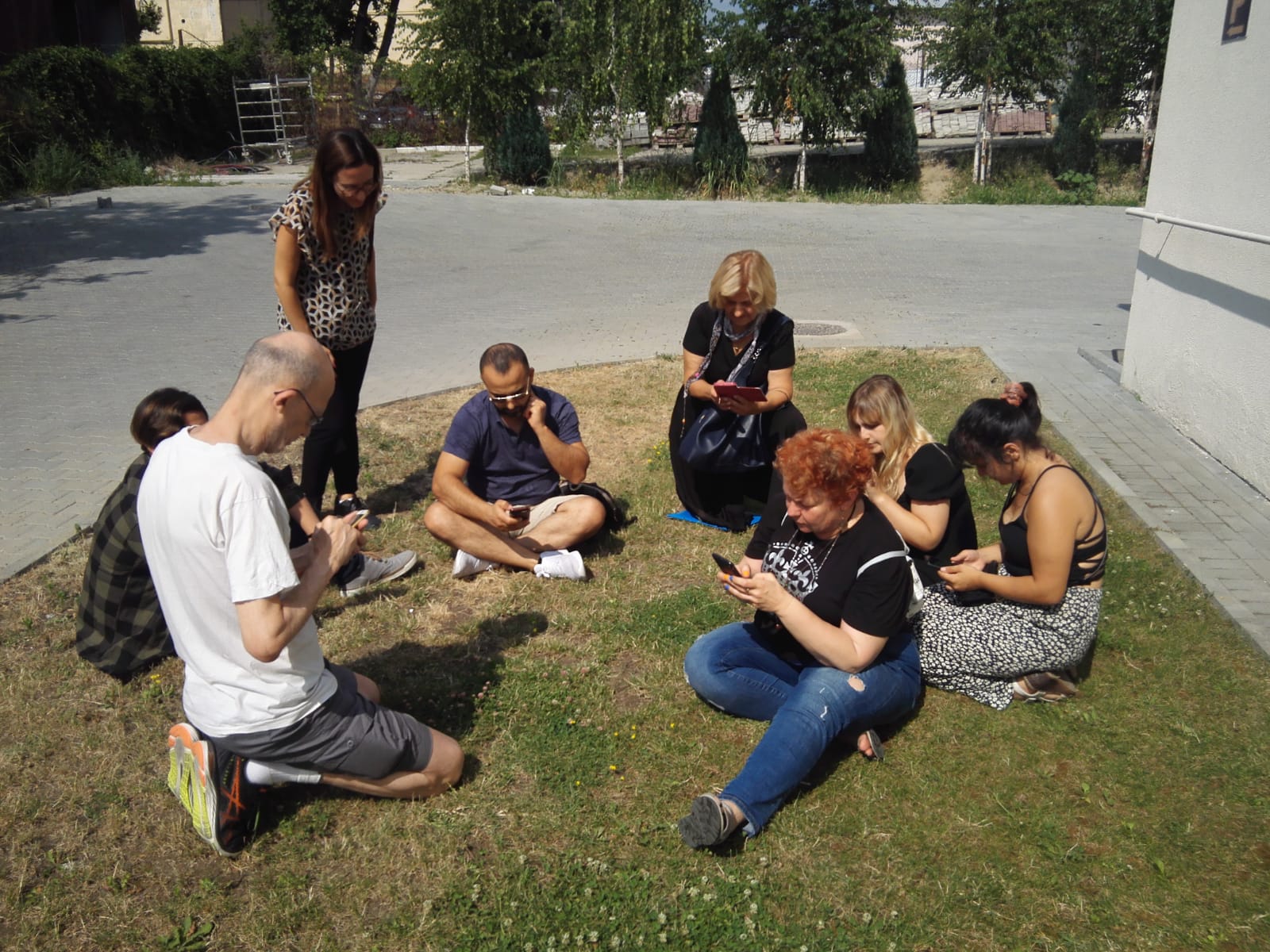 SOME PEOPLE SITTING ON A LAWN WRITE ON THEIR CELL PHONE WHILE A STANDING MASTER OBSERVES THE GROUP. 
IS THERE A PARTICULAR PLACE YOU LIKE WHERE YOU WOULD LIKE TO WRITE YOUR MEMORIES?
DR.SSA GRAZIA CHIARINI E DR.SSA SARA CALCINI
58
Objects
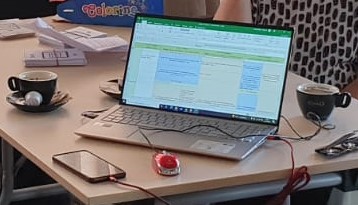 Image of  computer, coffee cups, mobile phone, glasses, playing cards, envelope with colored pencils.
Write a memory on one or more of these objects or write what you want.
DR.SSA GRAZIA CHIARINI E DR.SSA SARA CALCINI
59
Birdhouse
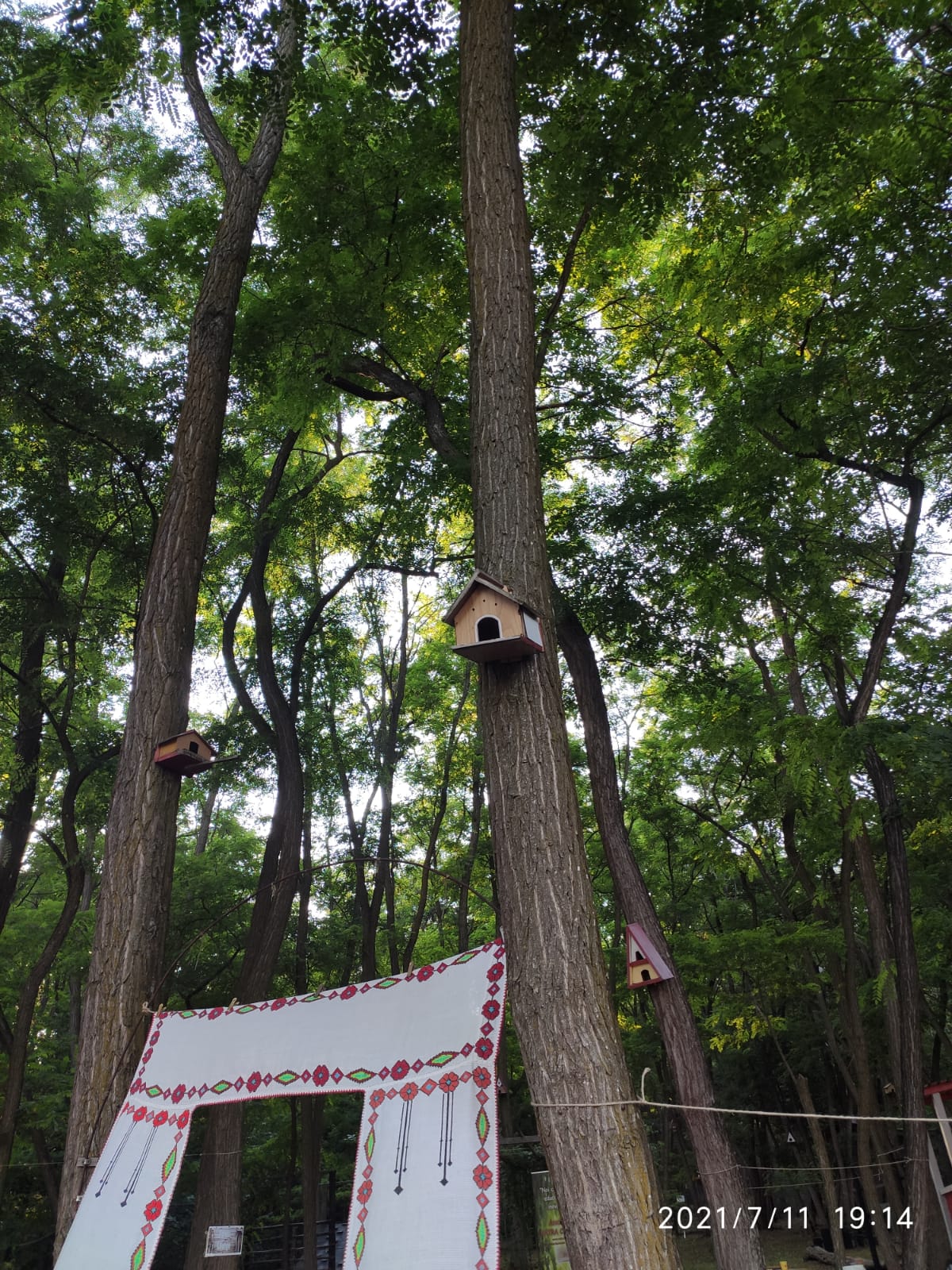 Image of a wooden birdhouse hanging from a tree in a forest.

Which animals do you like the most? Thinking about animals, what comes to mind?
I
DR.SSA GRAZIA CHIARINI E DR.SSA SARA CALCINI
60
Fabric
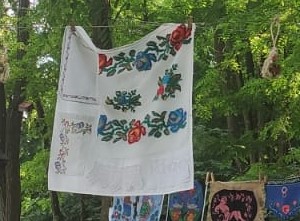 Image of fabric embroidered with flowers.
Which fabric do you like the most? Satin, cotton, linen... 
Does it remind you of any episode of your life?
DR.SSA GRAZIA CHIARINI E DR.SSA SARA CALCINI
61
Group Travel
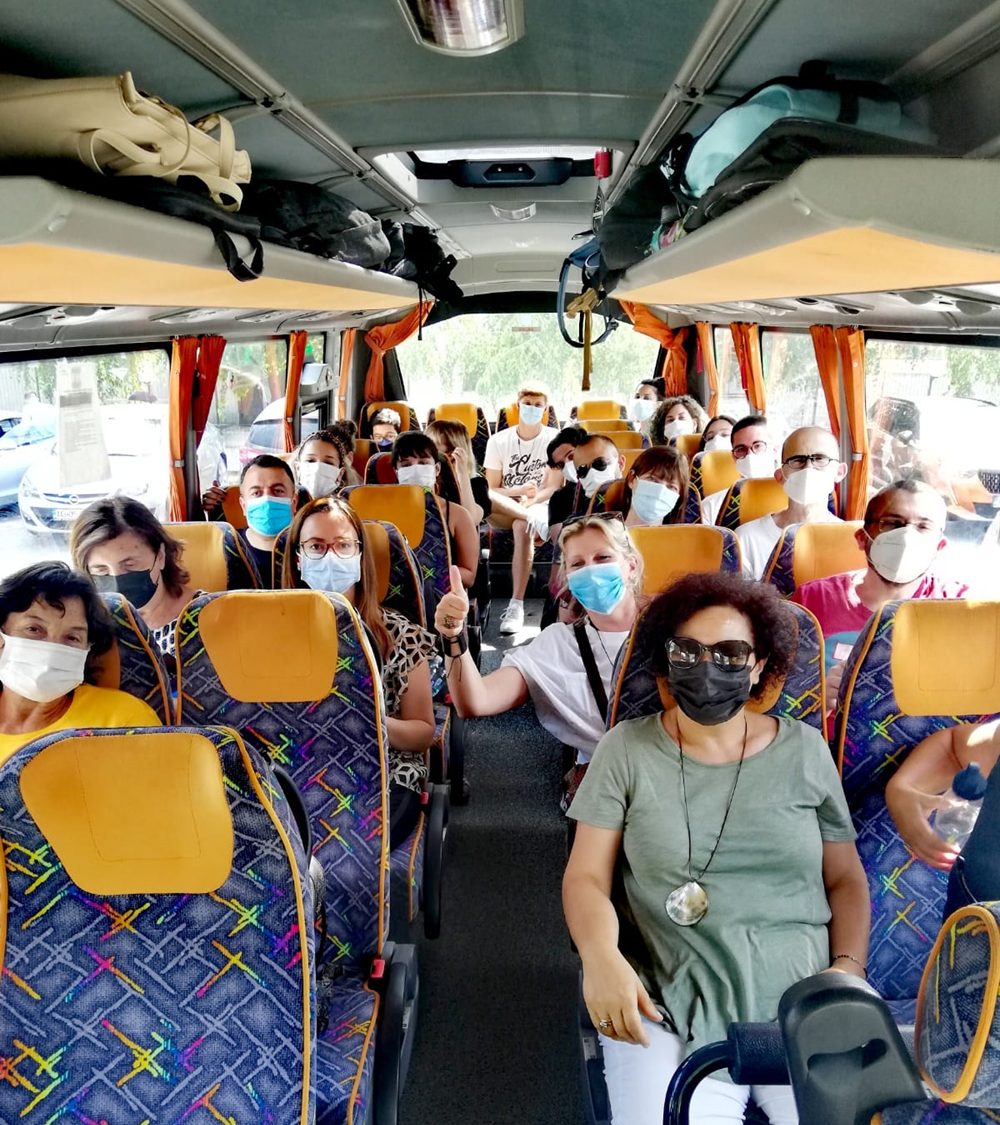 IMAGE OF SEVERAL PEOPLE ON A BUS.

THE FIRST TIME YOU WENT ON A GROUP TRAVEL…
DR.SSA GRAZIA CHIARINI E DR.SSA SARA CALCINI
62
Monastery
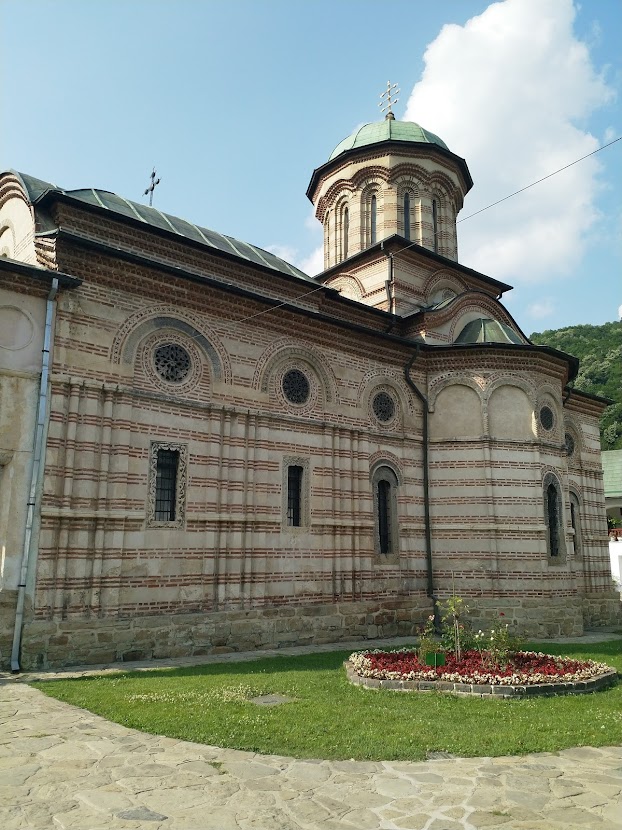 Image of an ancient monastery.
The first time you came in…


Note: The monastery of Cozia, national heritage
DR.SSA GRAZIA CHIARINI E DR.SSA SARA CALCINI
63
Fresco
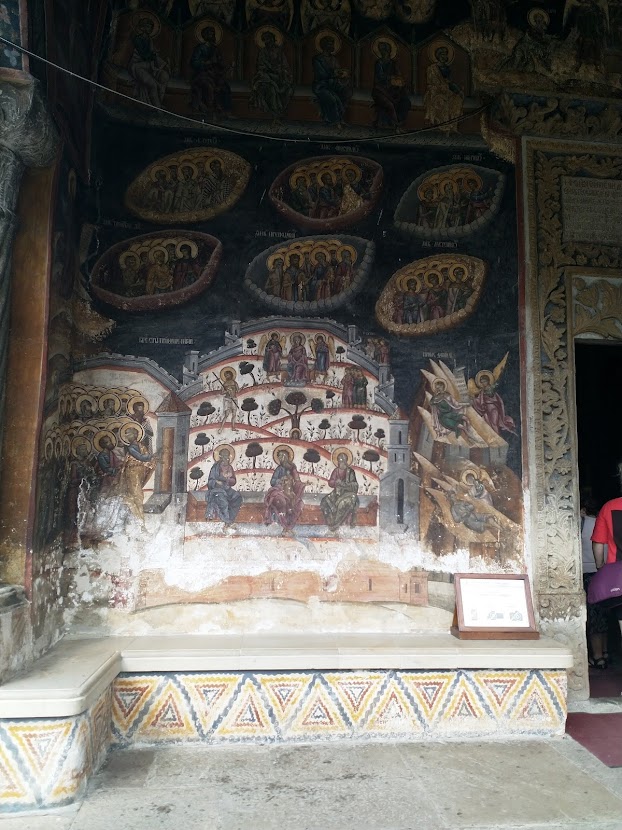 Image of a fresco on the church wall.

You are in a silent place, next to a beautiful work of art. Write what your heart tells you.
DR.SSA GRAZIA CHIARINI E DR.SSA SARA CALCINI
64
City
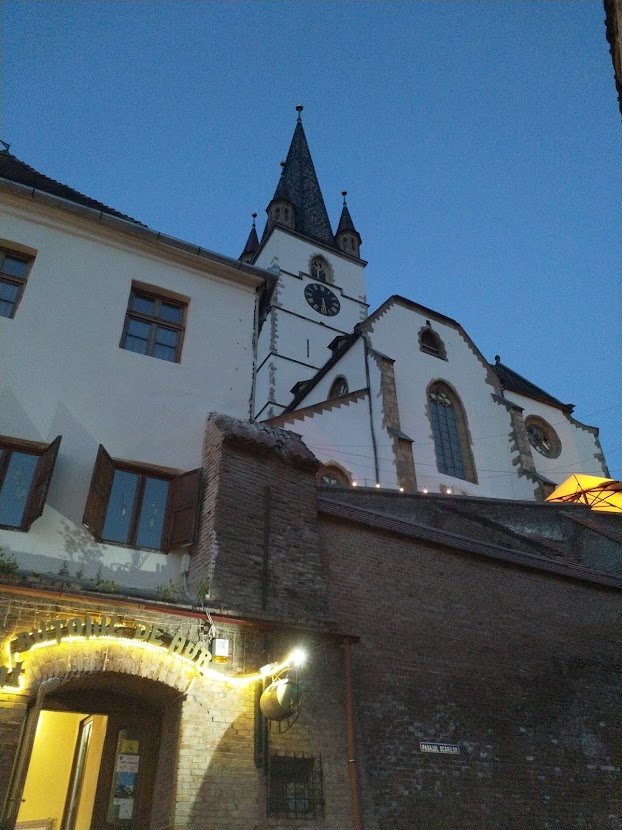 Image of a city in the evening when the first lights come on.
Evening, night, landscape, city... what comes to mind?
Note: A walk in the center of the city of Sibiu will take you along narrow alleys, old houses, palaces, churches and towers.
DR.SSA GRAZIA CHIARINI E DR.SSA SARA CALCINI
65
Great Square
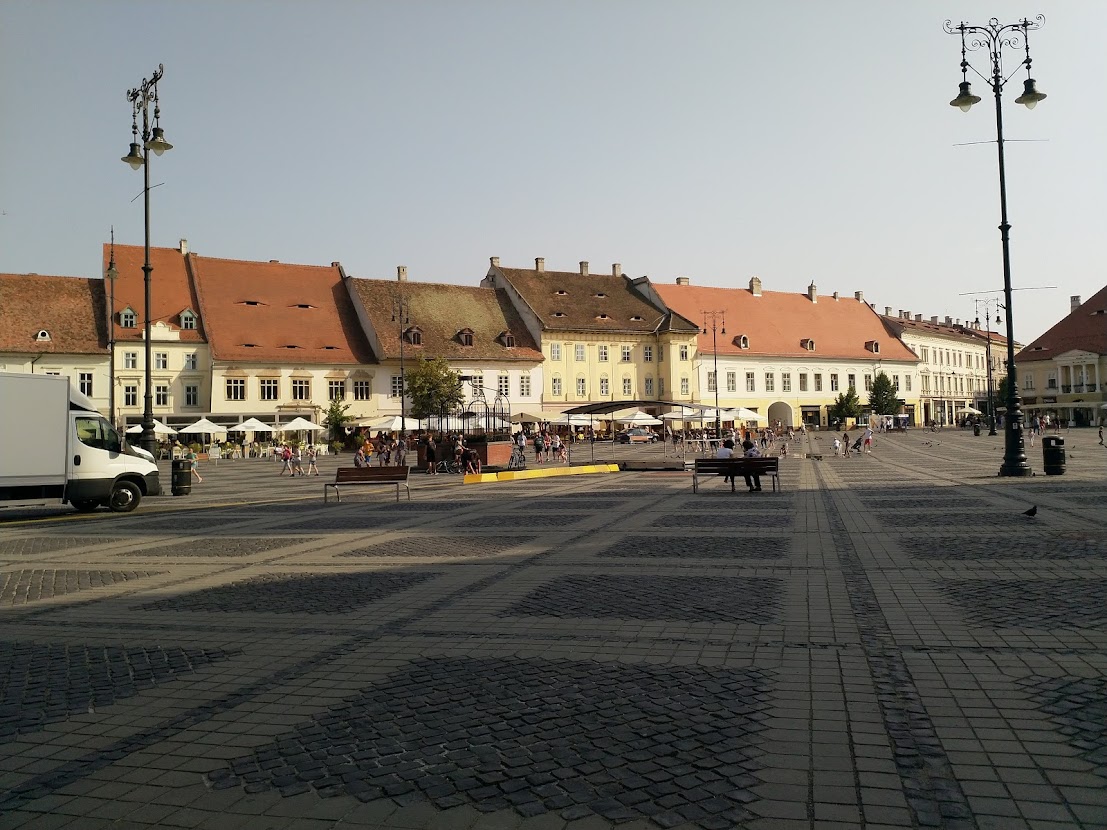 Image of a large square with historic buildings. 
Can you think of other large squares you have visited?  Which country were you in?
DR.SSA GRAZIA CHIARINI E DR.SSA SARA CALCINI
66
Prospect
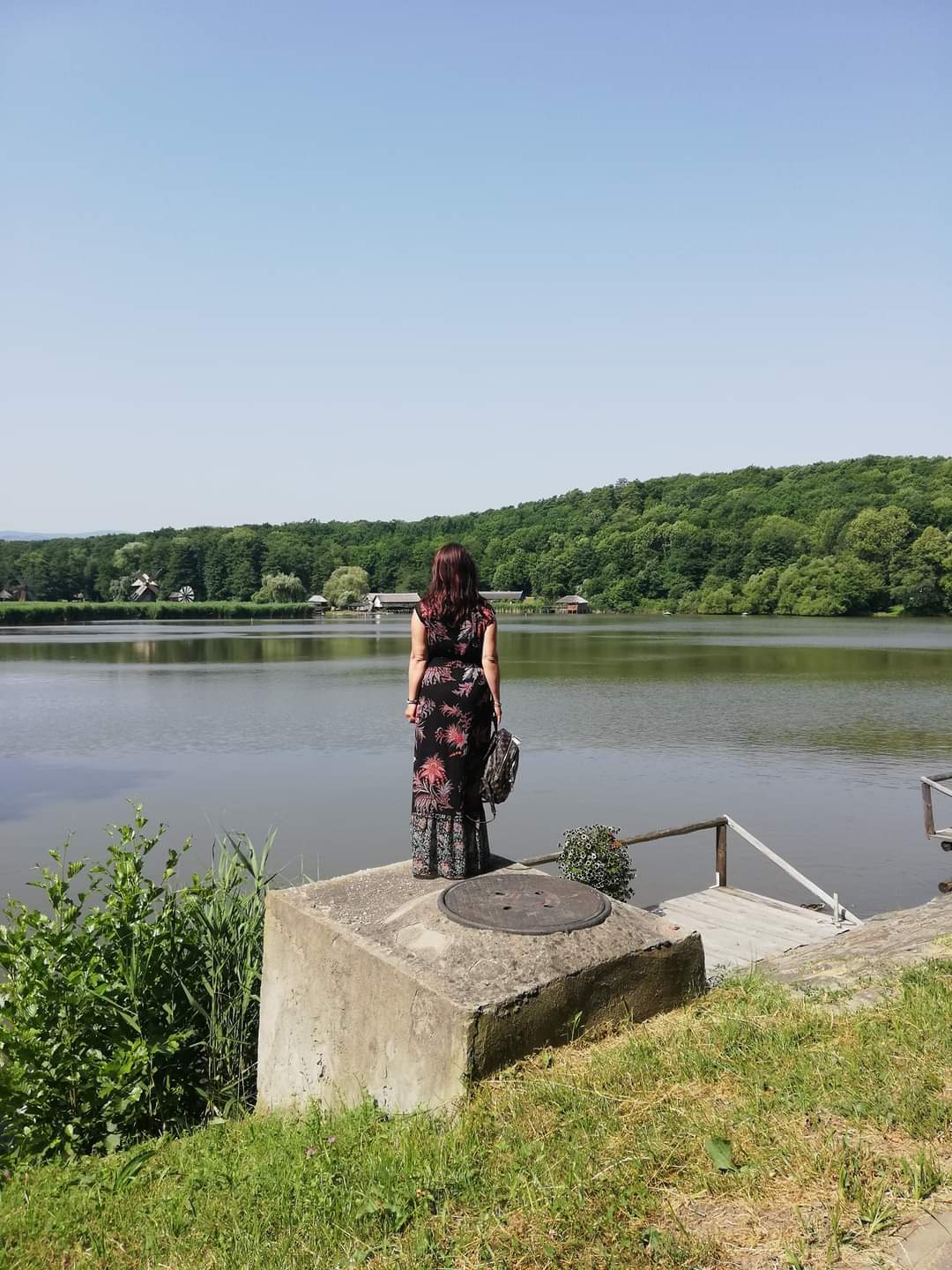 Image of a person from behind, standing on a boulder, facing a lake.
Desires, expectations, reflections for the future.
DR.SSA GRAZIA CHIARINI E DR.SSA SARA CALCINI
67
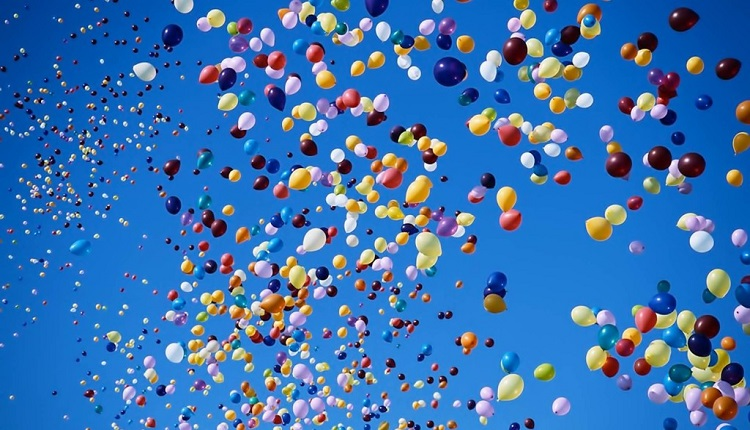 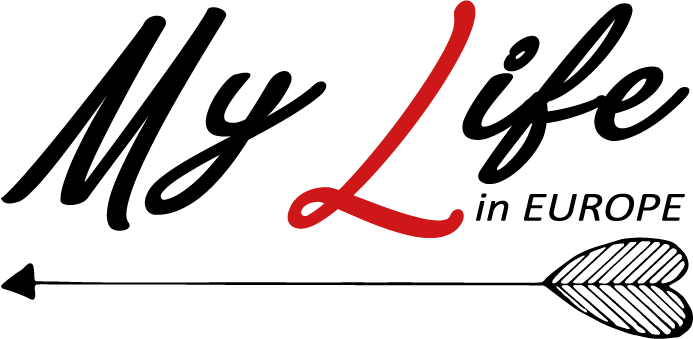 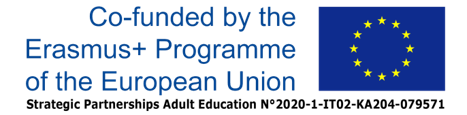 Thanks for the attention
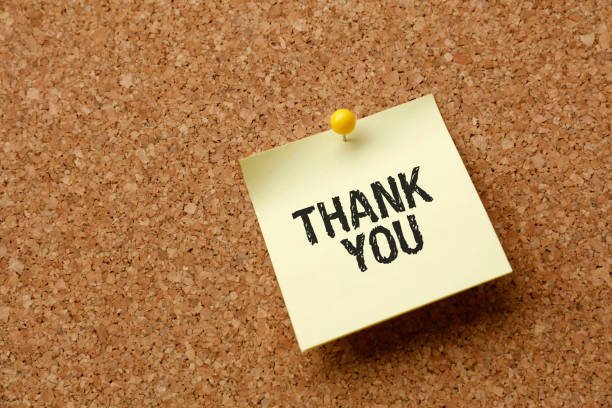 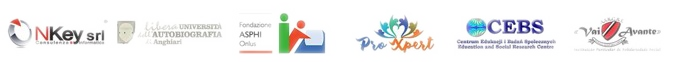 68